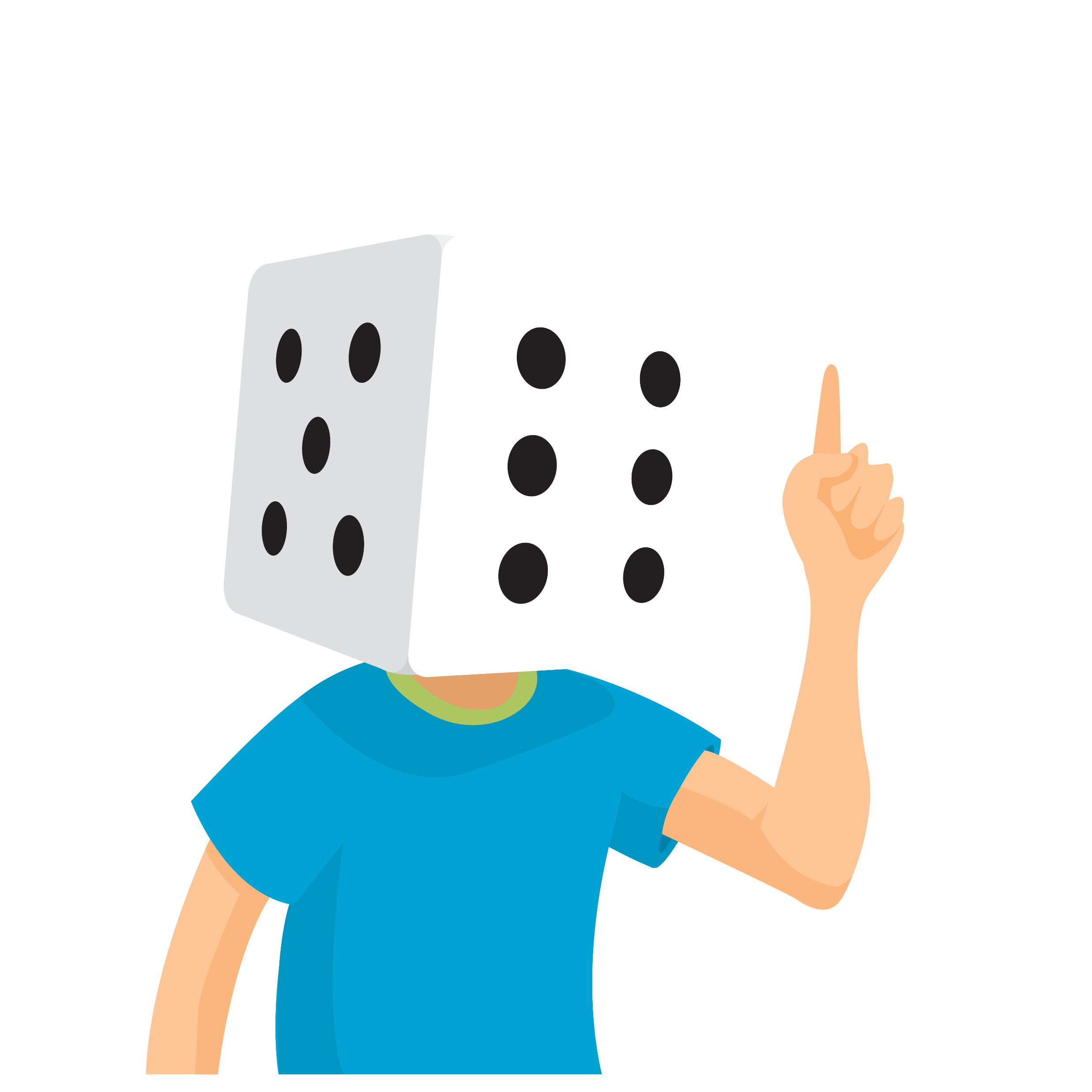 Pam fod rhai pobl ifanc yn gamblo?
BLWYDDYN 8 / GWERS 1
©YGAM 2020: Cedwir pob hawl
V1.0/Ebrill 21
BLWYDDYN 8 / GWERS 1
HER
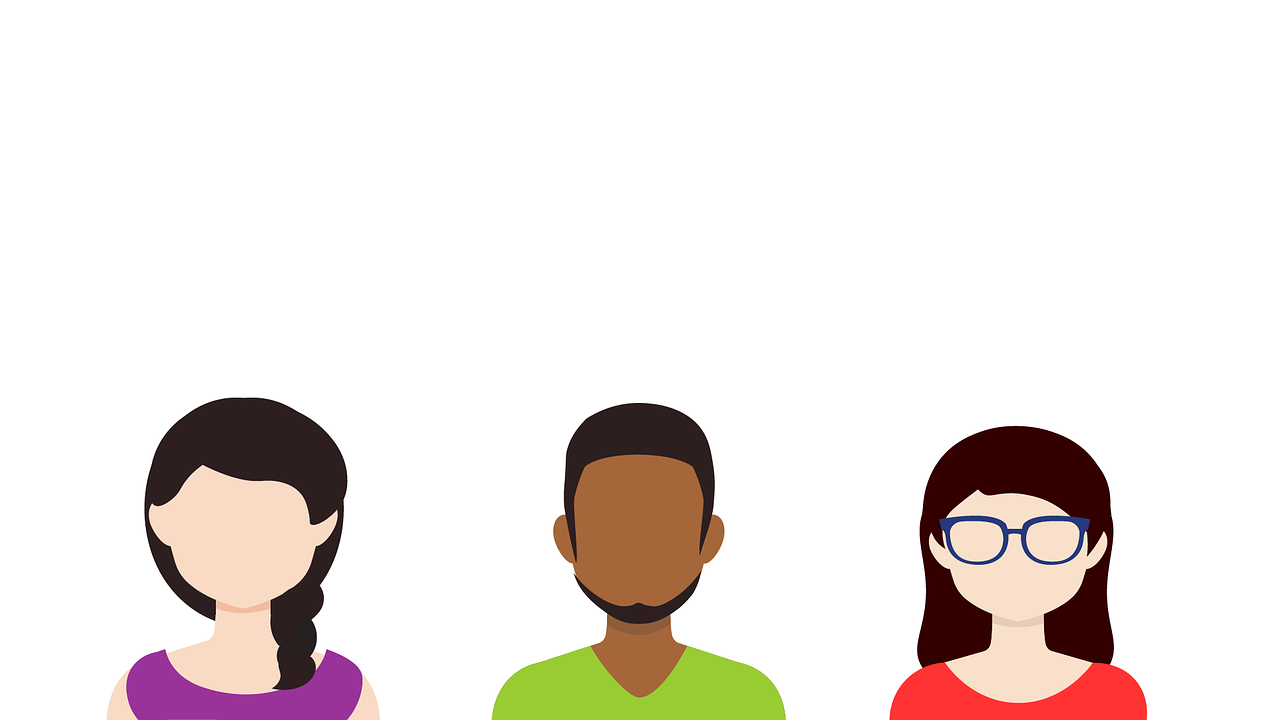 Ystyriwch gymhellion pobl ifanc sy’n gamblo ac archwilio’r risgiau posibl sy’n gysylltiedig â hyn.  Archwiliwch yr ymchwil a thrafodwch pam fod pobl ifanc yn gamblo. Ewch ati i greu deunyddiau dysgu i roi gwybod i bobl ifanc am y peryglon.
BLWYDDYN 8 / GWERS 1
AMCANION DYSGU
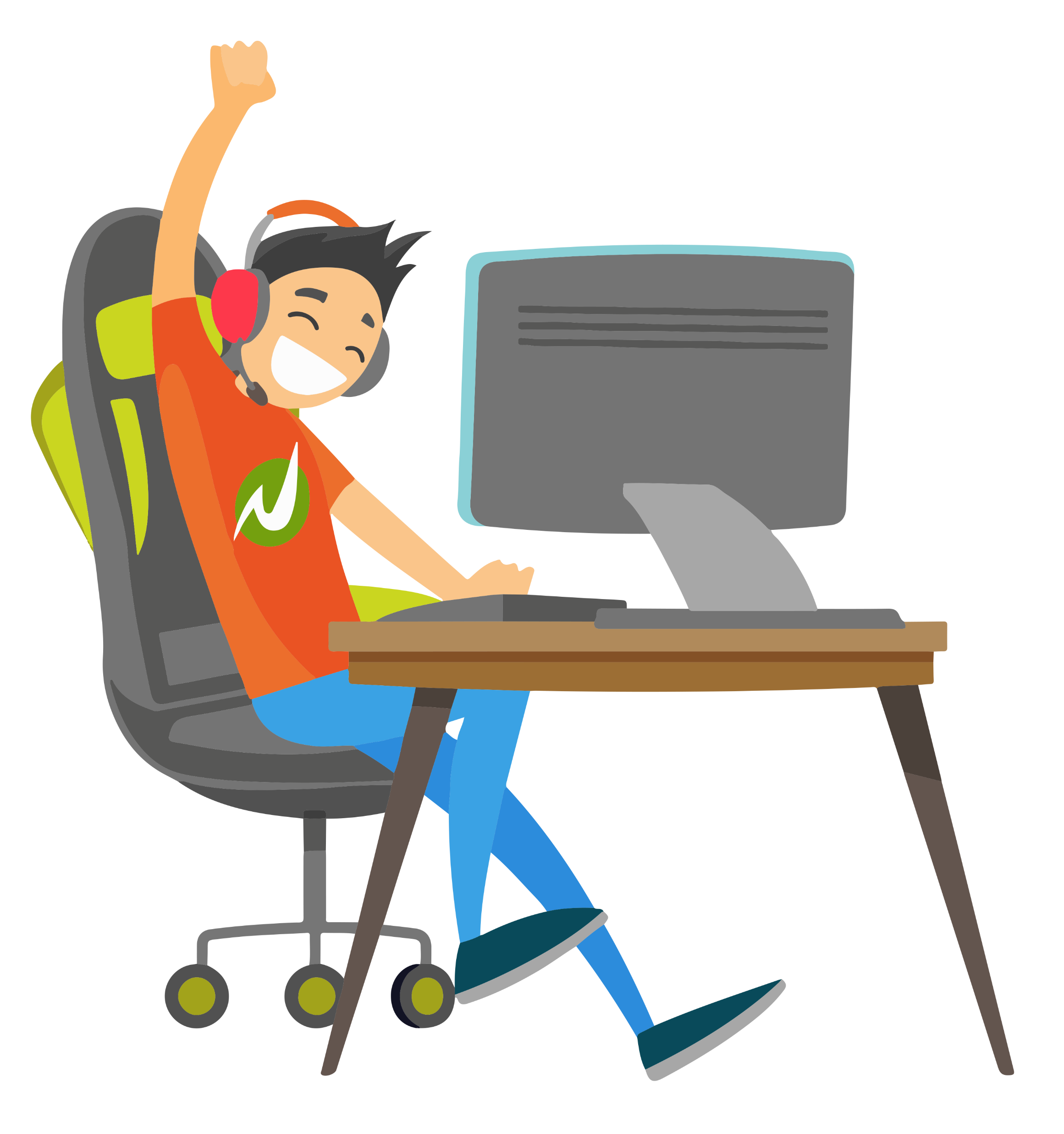 Cydnabod sut y gallai gamblo effeithio ar iechyd a lles
Deall pam fod rhai pobl ifanc yn gamblo
Deall y risgiau sy’n gysylltiedig â gamblo
Gallu gweld sut i gael help
Gallu ymchwilio i bynciau a rhannu gwybodaeth mewn ffordd addas
BLWYDDYN 8 / GWERS 1
DEILLIANNAU DYSGU
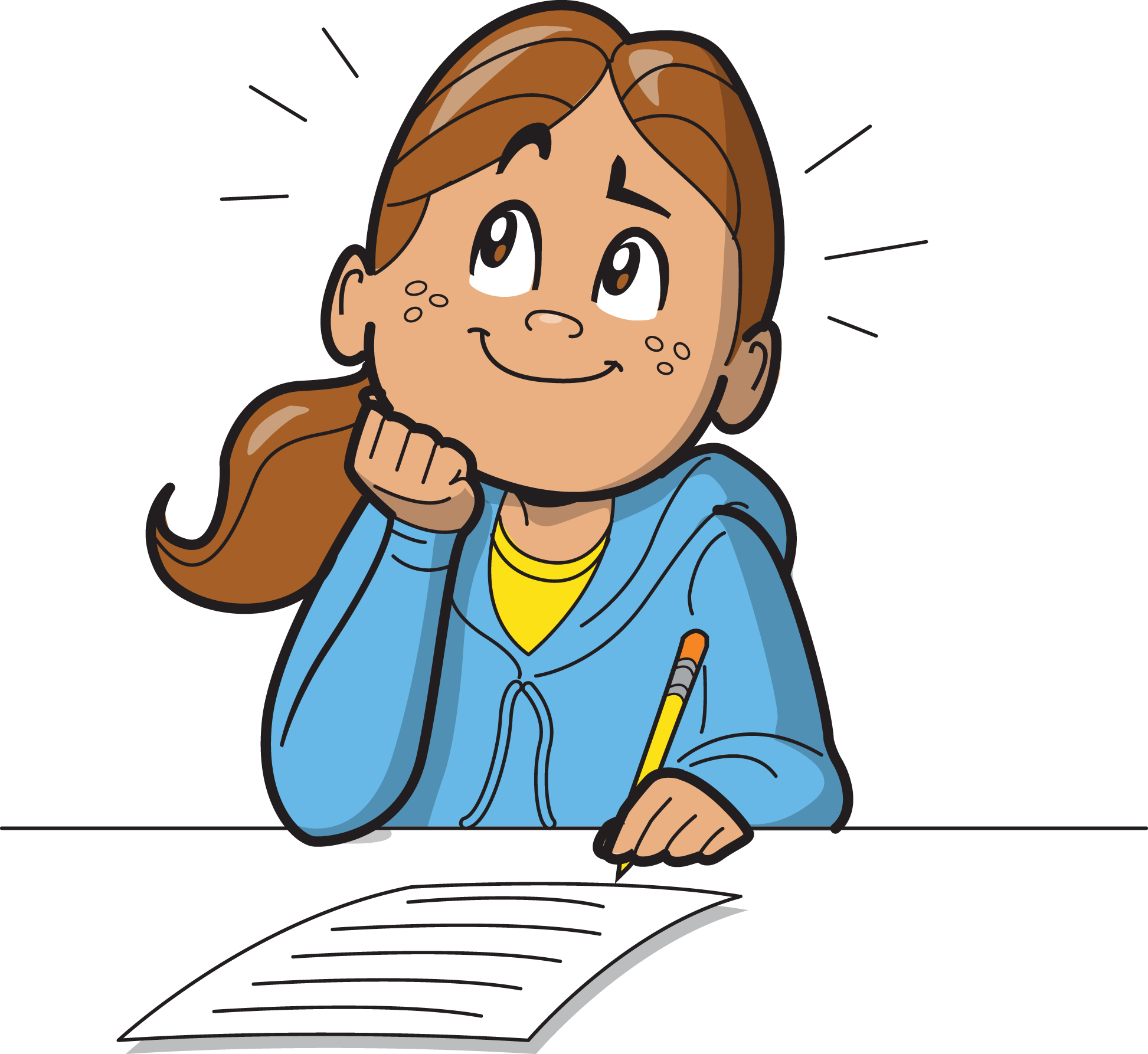 Rydw i’n gwybod sut y mae gamblo’n gallu effeithio ar iechyd a lles
Rydw i’n deall pam fod rhai pobl yn dewis gamblo
Rydw i’n deall y risgiau sy’n gysylltiedig â gamblo;
Rydw i’n gwybod ble i gael help os ydw i’n poeni am fy mherthynas i neu berthynas rhywun arall â gamblo
Rydw i’n gallu ymchwilio i bynciau a rhannu gwybodaeth
BLWYDDYN 8 / GWERS 1
GWEITHGAREDD: DYDY POBL IFANC DDIM YN GAMBLO, NAC YDYN?
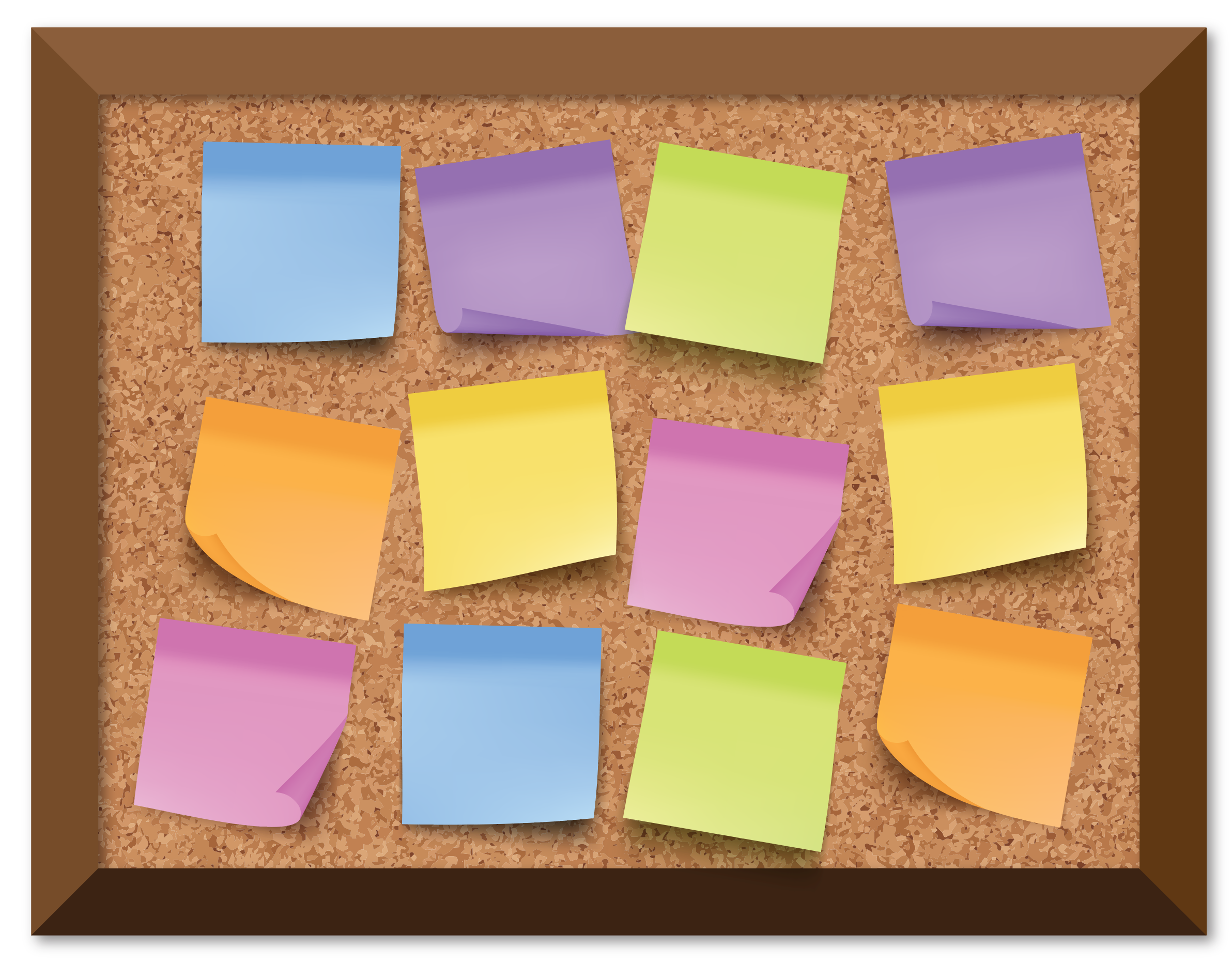 Pa oedran sydd angen i chi fod i gamblo?
Faint o bobl rhwng 11 ac 16 oed ydych chi’n meddwl sy’n gamblo? Ystyriwch pam? 
Trafodwch a rhannwch eich meddyliau gyda’r dosbarth.
Gan ddefnyddio nodiadau post-it i greu bwrdd graffiti, rhestrwch y rhesymau pam rydych chi’n meddwl fod pobl ifanc yn gamblo.
BLWYDDYN 8 / GWERS 1
GWEITHGAREDD: RHESYMAU DROS GAMBLO
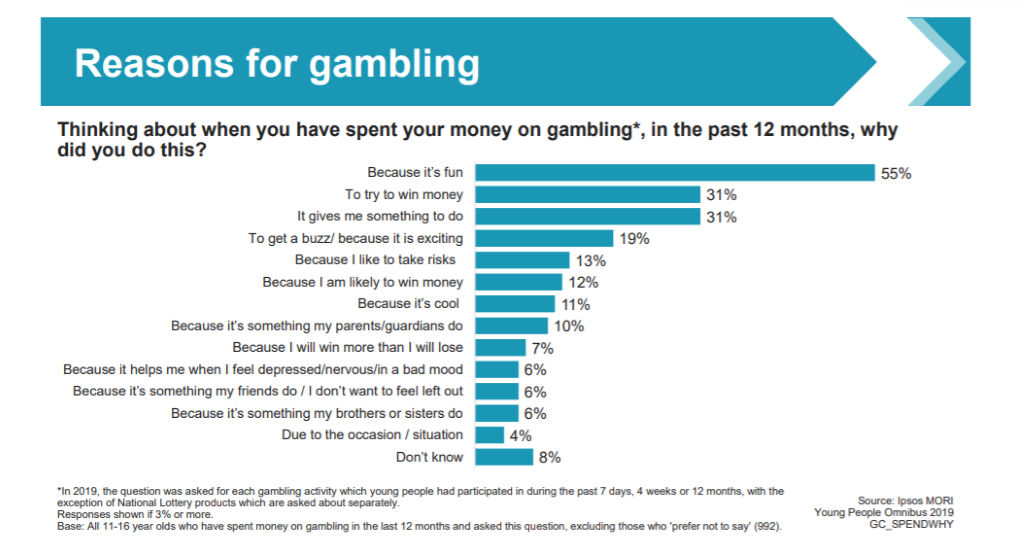 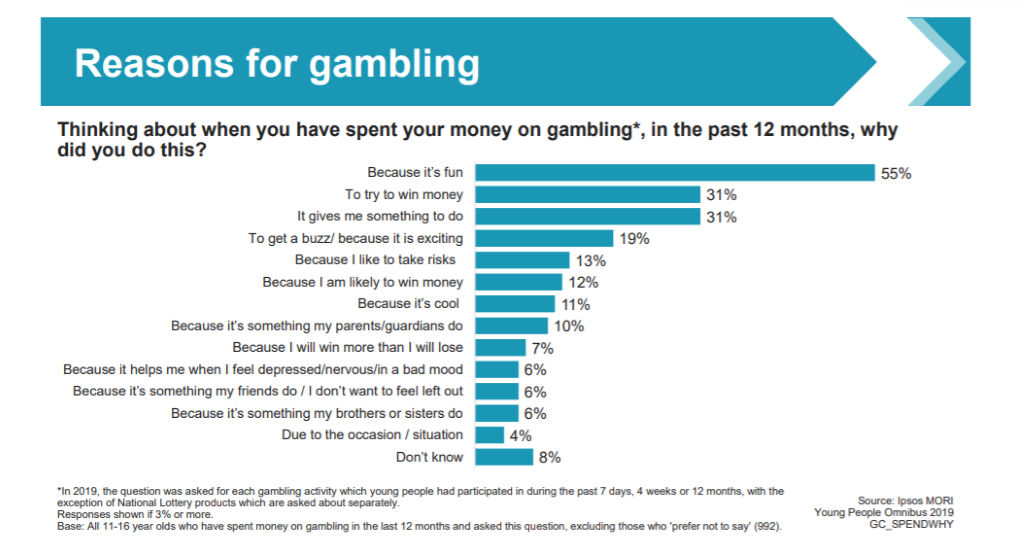 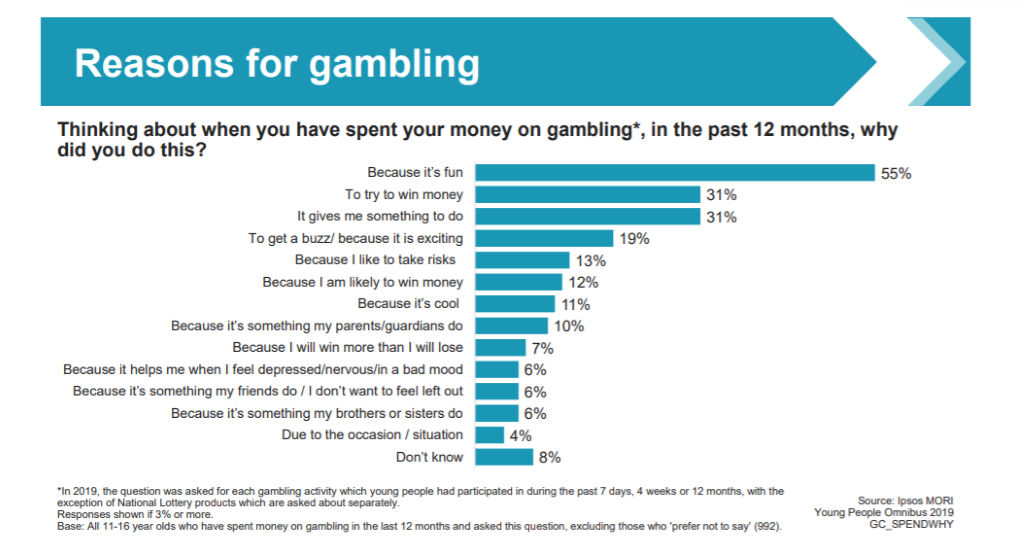 Y Comisiwn Hapchwarae: Adroddiad Gamblo Pobl Ifanc 2019
BLWYDDYN 8 / GWERS 1
GWEITHGAREDD: BETH YW’R PERYGL?
RisgiauGamblo
Mewn parau, rhestrwch y risgiau sy’n gysylltiedig â gamblo y gallai pobl ifanc ddod i gysylltiad â nhw.
 Ewch ati i greu adnodd i roi gwybodaeth i blant iau am risgiau posibl gamblo. Gallai hyn fod yn daflen/poster, bwrdd stori ar gyfer hysbyseb, fideo neu ap.
Risg gyntaf
Ail risg
Trydydd risg
!
BLWYDDYN 4 / GWERS 1
GWEITHGAREDD: RYDW I’N FALCH O GYFLWYNO...
RisgiauGamblo
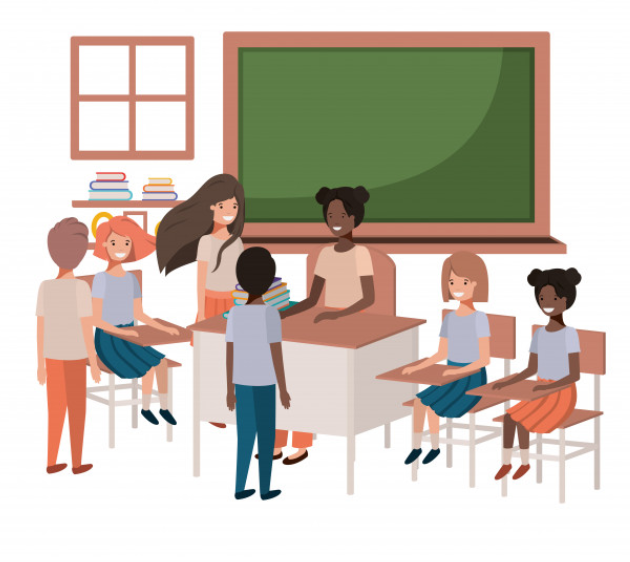 Rhannwch a thrafodwch eich adnoddau gyda’r dosbarth.
Risg gyntaf
Ail risg
Trydydd risg
!
BLWYDDYN 8 / GWERS 1
Os oes angen help arnoch...
Os ydych chi’n poeni am unrhyw ran o gynnwys heddiw, gallwch chi siarad ag athro neu aelod o staff. I gael cymorth ychwanegol ynglŷn â’ch perthynas chi neu berthynas rhywun arall â gamblo/chwarae gemau, gallwch chi gysylltu â Childline neu GamCare.
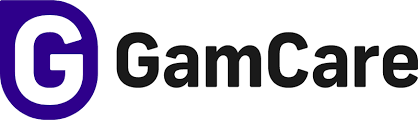 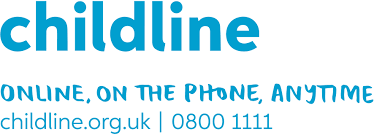 YoungPeopleService@gamcare.org.uk
Ffôn: 02030926964
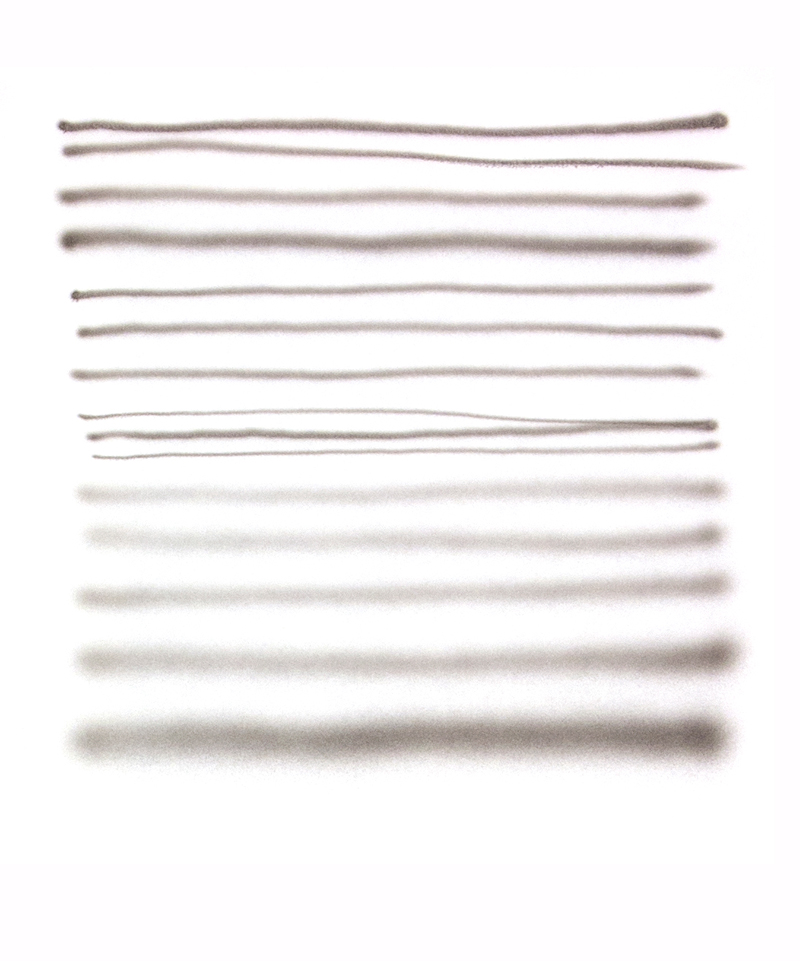 Y LLINELLAU ANEGLUR
BLWYDDYN 8 / GWERS 3
BLWYDDYN 8 / GWERS 3
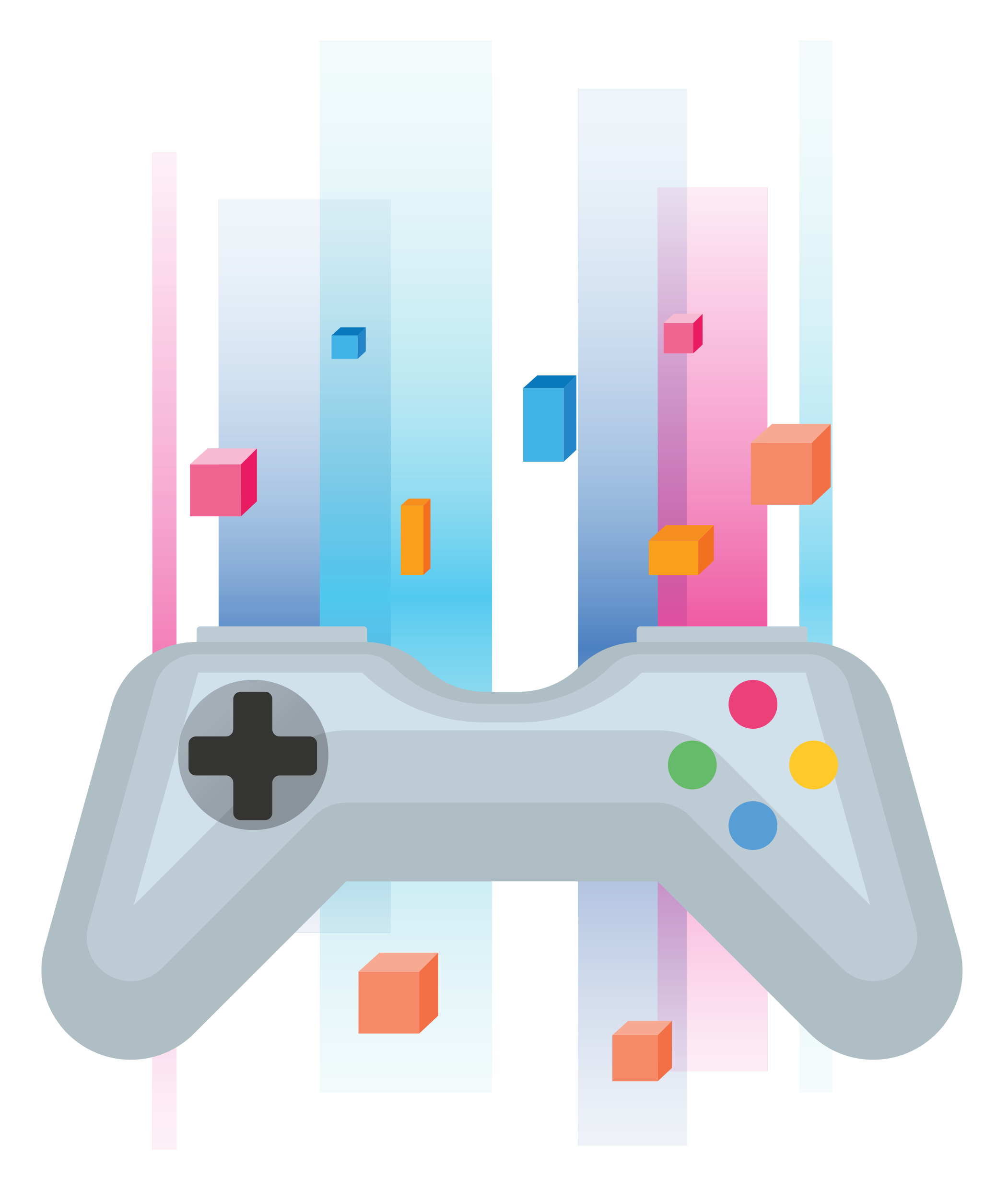 HER
Archwiliwch y gemau rydych chi’n eu chwarae Ydyn nhw’n eich annog i brynu eitemau neu’n hysbysebu cynnyrch sy’n gysylltiedig â gamblo? Sut mae hyn yn effeithio arnoch chi? Sut ydych chi’n meddwl y byddai hyn yn effeithio ar ddisgybl iau? Ewch ati i gynhyrchu llyfryn ar y gwahanol fathau o gemau fideo a thaflen wybodaeth ar gyfer disgyblion CA2 a’u rhieni i roi gwybod iddynt am niwed posibl gyda rhai o’r cynhyrchion. Oes gennych chi unrhyw awgrymiadau i’w helpu i gadw’n ddiogel?
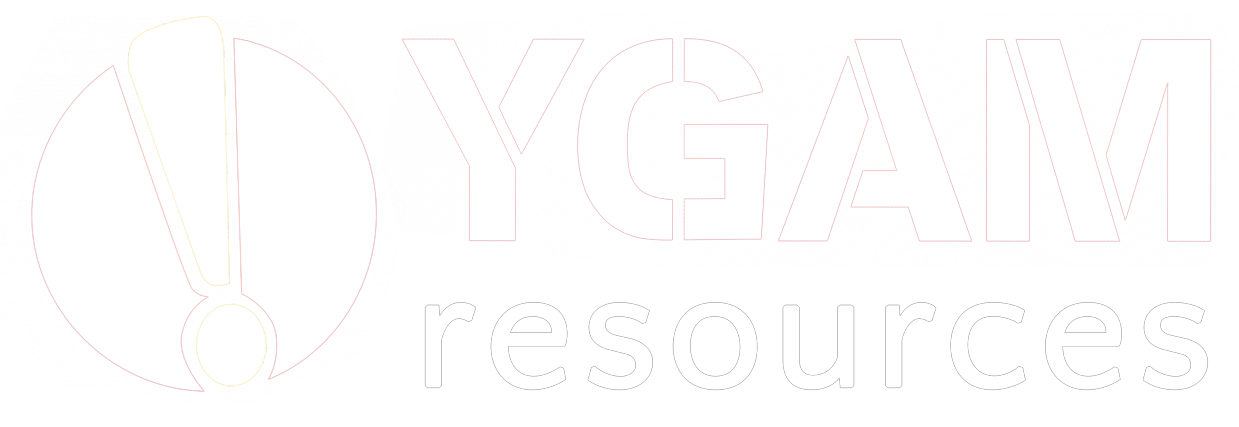 ©YGAM 2020: Cedwir pob hawl
BLWYDDYN 8 / GWERS 3
AMCANION DYSGU
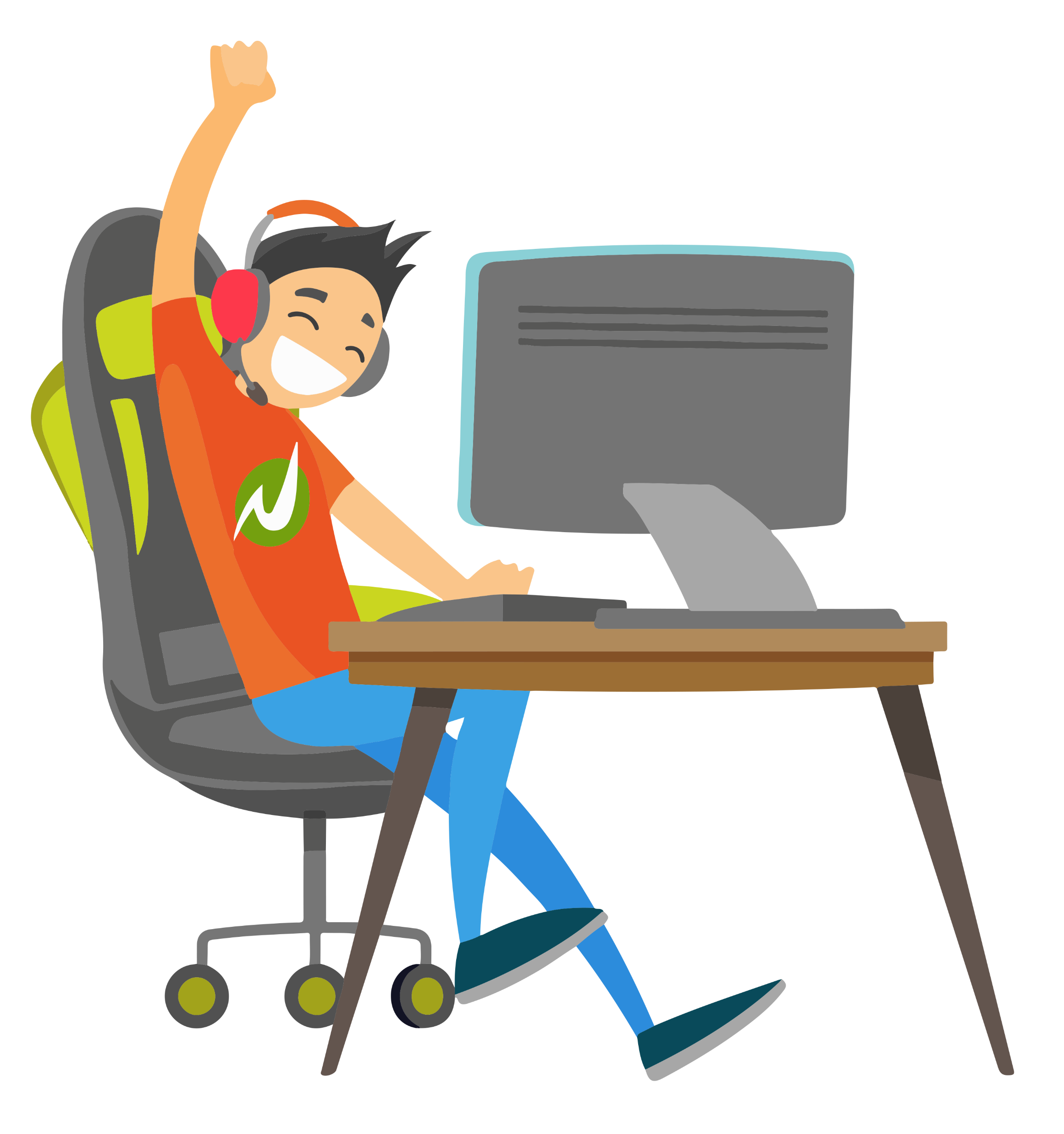 Cydnabod sut y gallai chwarae gemau effeithio ar iechyd a lles
Deall pam fod rhai pobl ifanc yn chwarae gemau
Deall y risg sy’n gysylltiedig â chwarae gemau a’r llinellau aneglur i gamblo
Gallu gweld sut i gael help
Gallu ymchwilio i bynciau a rhannu gwybodaeth mewn ffordd addas
BLWYDDYN 8 / GWERS 3
DEILLIANNAU DYSGU
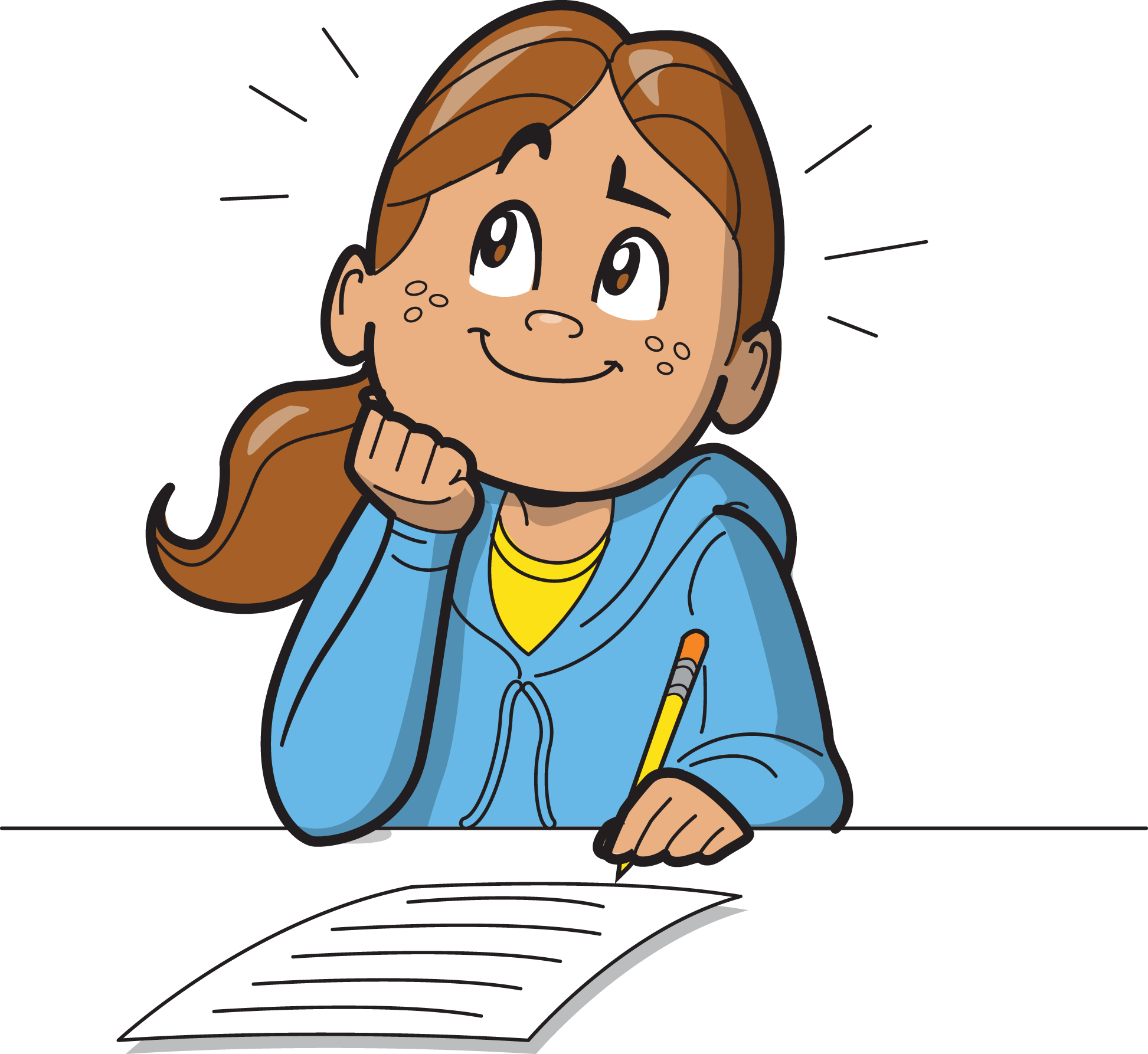 Rydw i’n gwybod sut y mae chwarae gemau a gamblo’n gallu effeithio ar iechyd a lles
Rydw i’n deall y risgiau sy’n gysylltiedig â chwarae gemau a gamblo;
Rydw i’n gwybod ble i gael help os ydw i’n poeni am fy mherthynas i neu berthynas rhywun arall â gamblo
Rydw i’n gallu ymchwilio i bynciau a rhannu gwybodaeth
BLWYDDYN 8 / GWERS 3
GWEITHGAREDD: A-Y CHWARAE GEMAU
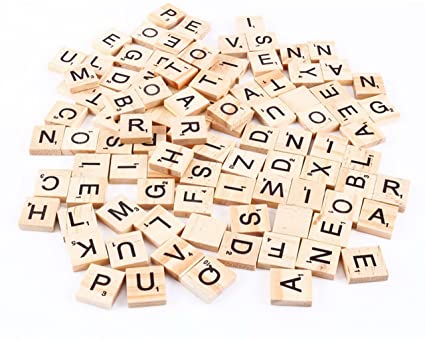 Rhestrwch gynifer o eiriau ag y gallwch chi sy’n gysylltiedig â chwarae gemau gan ddefnyddio llythrennau o’r wyddor ee
Adrenalin...
Brwydro...
Candy Crush, Cyffro...
BLWYDDYN 8 / GWERS 3
GWEITHGAREDD: LLINELLAU ANEGLUR
Pa gemau ydych chi’n eu chwarae?
Pa nodweddion sydd gan y gemau i’ch cadw chi’n chwarae?
Ydych chi’n prynu eitemau yn y gemau?
Trafodwch a rhannwch eich ymatebion gyda’r dosbarth.
Mewn grwpiau bach, ewch ati i greuadnodd i hysbysu,addysgu a diogelu pobl ifanc am risgiau posibl chwarae gemau.
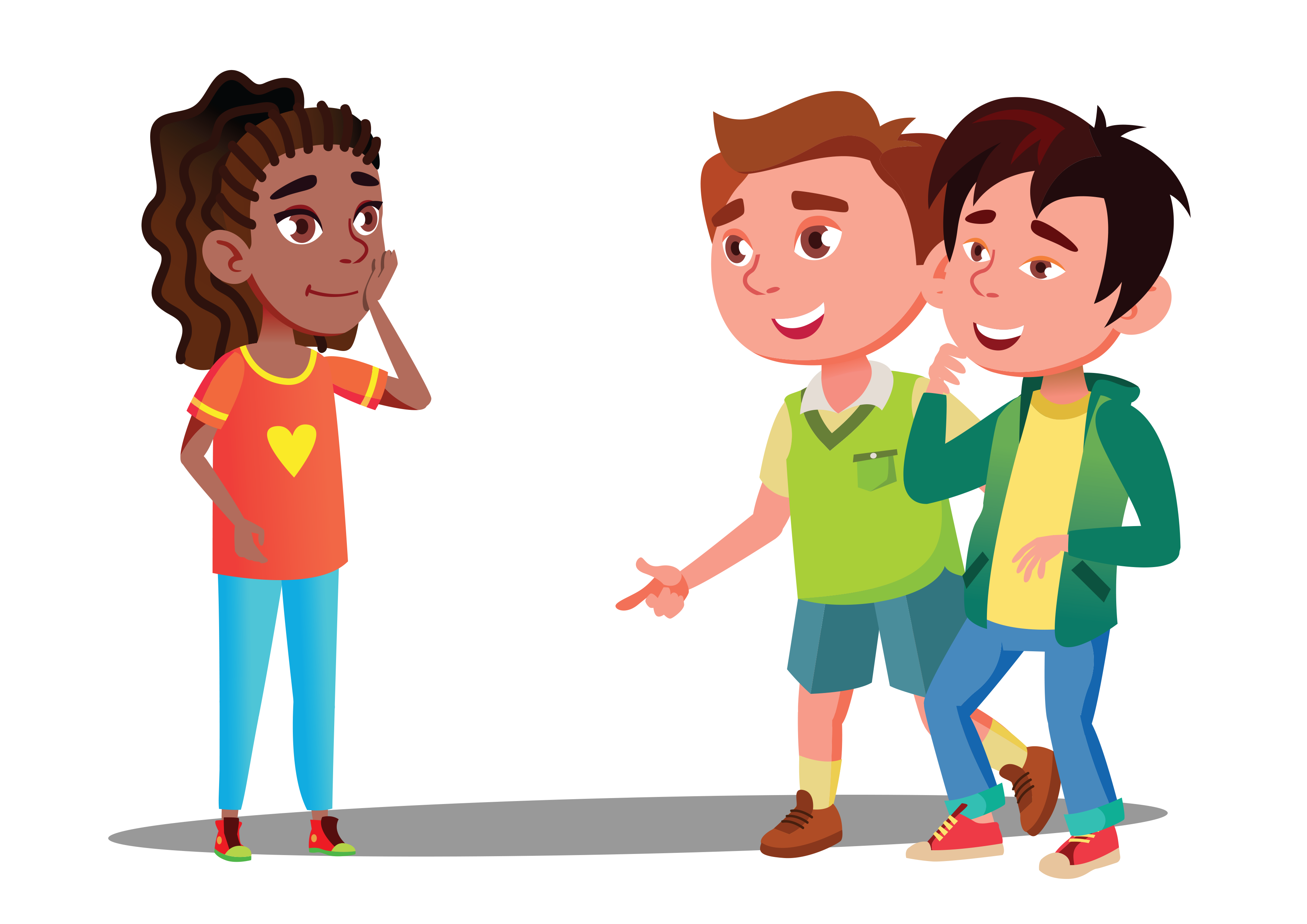 Pa fath o ddyfais i’w defnyddioi chwarae?
Ydych chi’n chwarae gemau fideo?
BLWYDDYN 8 / GWERS 3
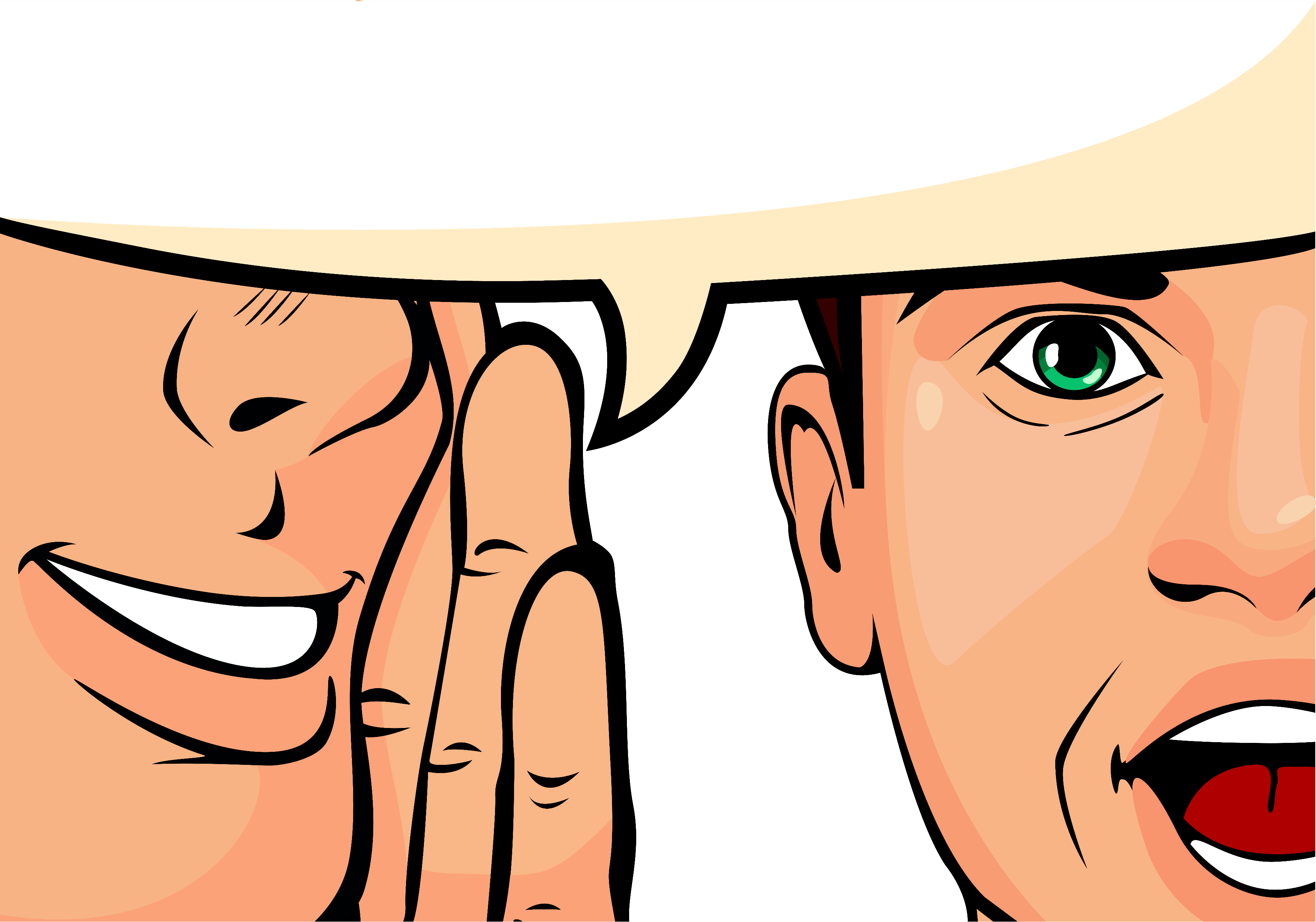 GWEITHGAREDD: CYNGOR ALLWEDDOL
Dewiswch 3 pheth i’w rhannu â’r dosbarth.
Pa gyngor fyddech chi’n ei roi i’ch hun yn iau am gadw’n ddiogel wrth chwarae gemau fideo?
BLWYDDYN 8 / GWERS 3
Os oes angen help arnoch...
Os ydych chi’n poeni am unrhyw ran o gynnwys heddiw, gallwch chi siarad ag athro neu aelod o staff. I gael cymorth ychwanegol ynglŷn â’ch perthynas chi neu berthynas rhywun arall â gamblo/chwarae gemau, gallwch chi gysylltu â Childline neu GamCare.
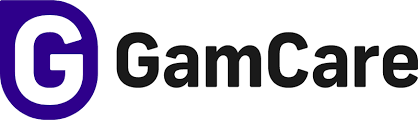 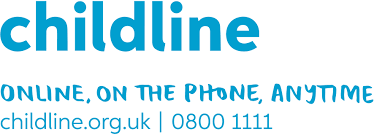 YoungPeopleService@gamcare.org.uk
Ffôn: 02030926964
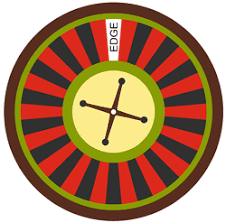 MANTAIS Y TŶ
BLWYDDYN 8 / GWERS 4
BLWYDDYN 8 / GWERS 4
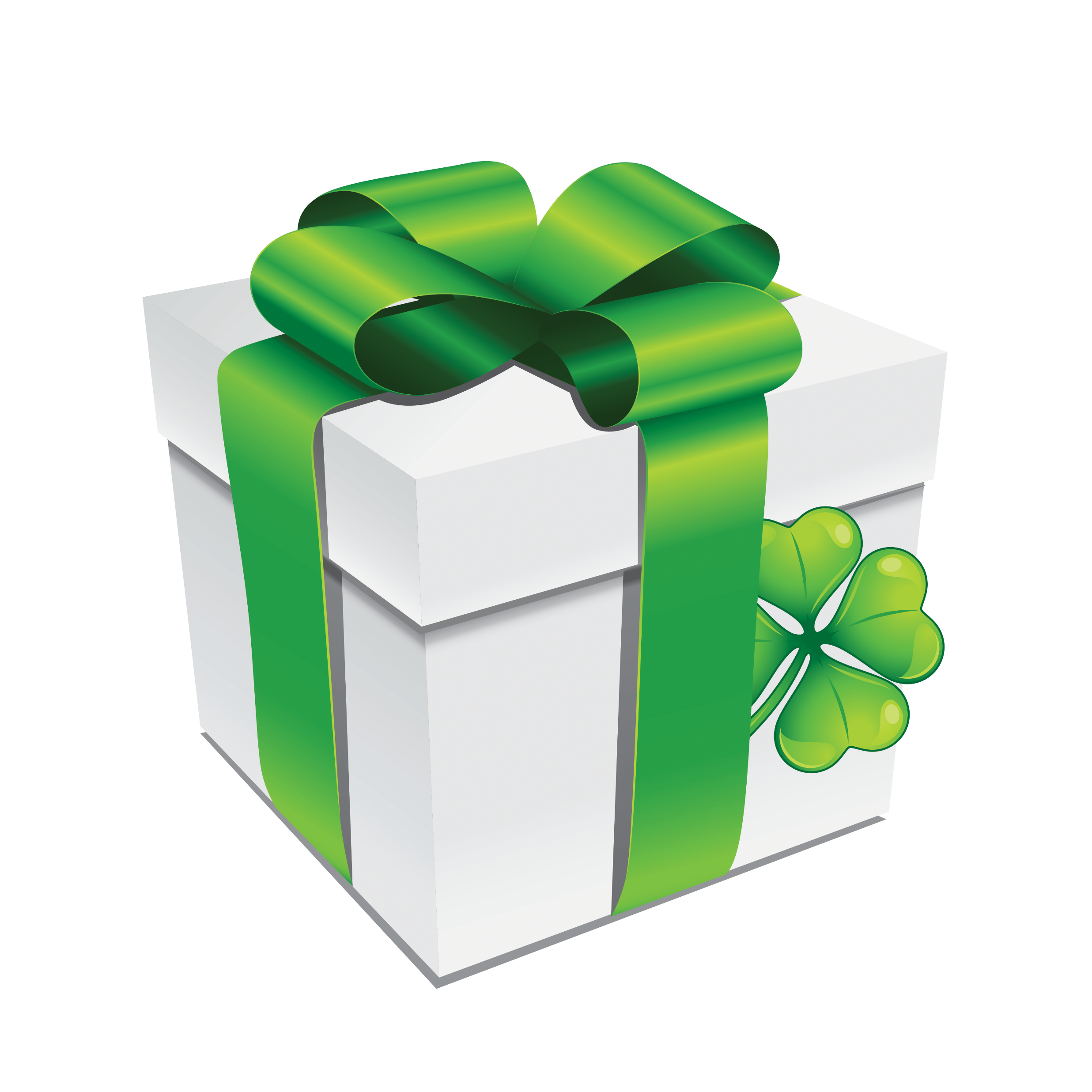 HER
A oes ffasiwn beth â lwc mewn gamblo a beth mae ‘y tŷ sy’n ennill bob to’ neu ‘fantais y tŷ’ yn ei olygu? Ewch ati i ddylunio a chynnal tafliad ceiniog i brofi rheolau tebygolrwydd. Cofnodwch y rheolau chwarae a dadansoddi ods gwahanol ganlyniadau yn y gêm.
BLWYDDYN 8 / GWERS 4
AMCANION DYSGU
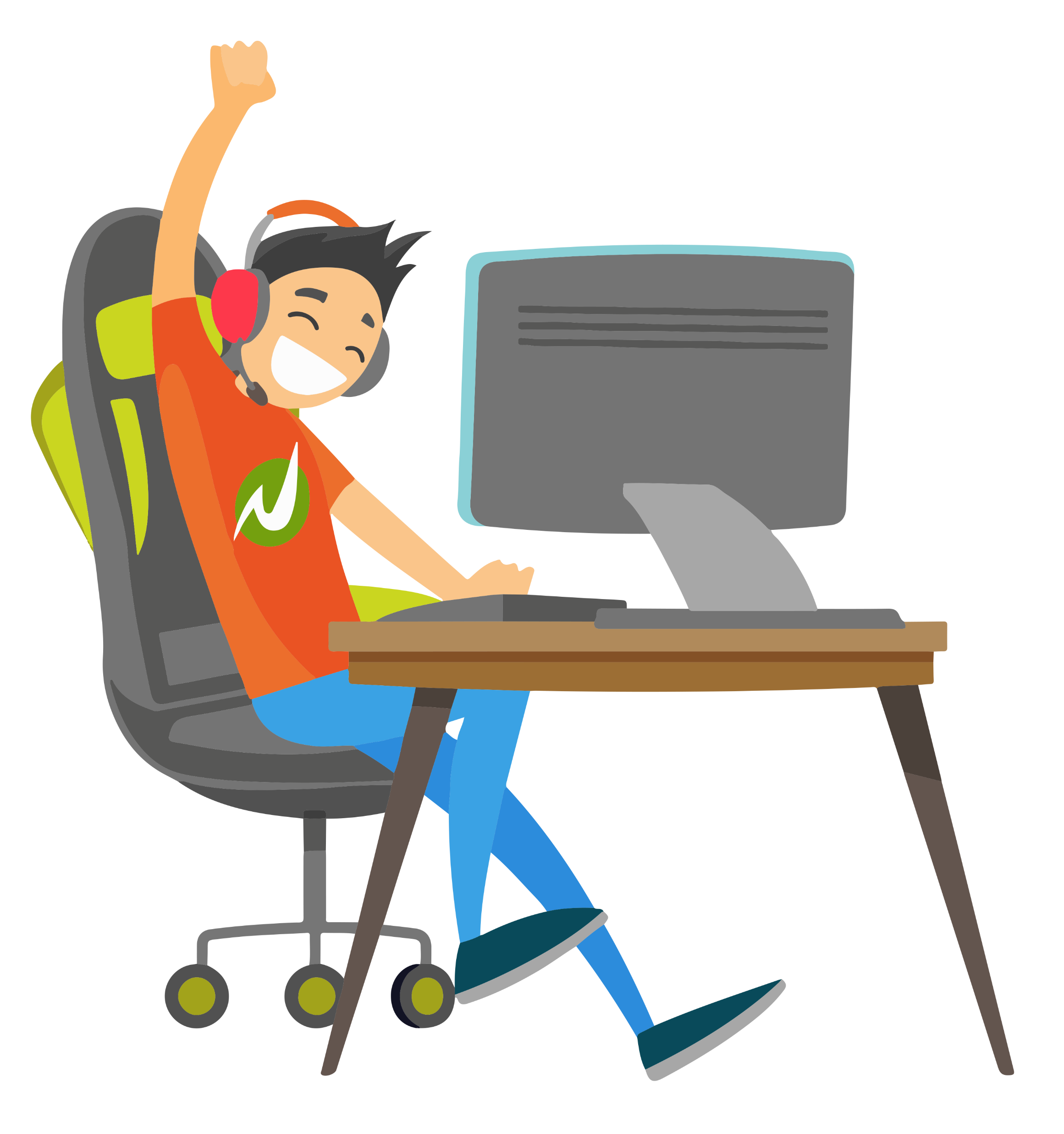 Deall rheolau tebygolrwydd
Deall sut mae tebygolrwydd yn gysylltiedig â gamblo
Gallu profi rheolau tebygolrwydd a dadansoddi canfyddiadau
Adnabod niwed sy’n gysylltiedig â gamblo
Gallu ymchwilio i bynciau a rhannu gwybodaeth mewn ffordd addas
BLWYDDYN 8 / GWERS 4
DEILLIANNAU DYSGU
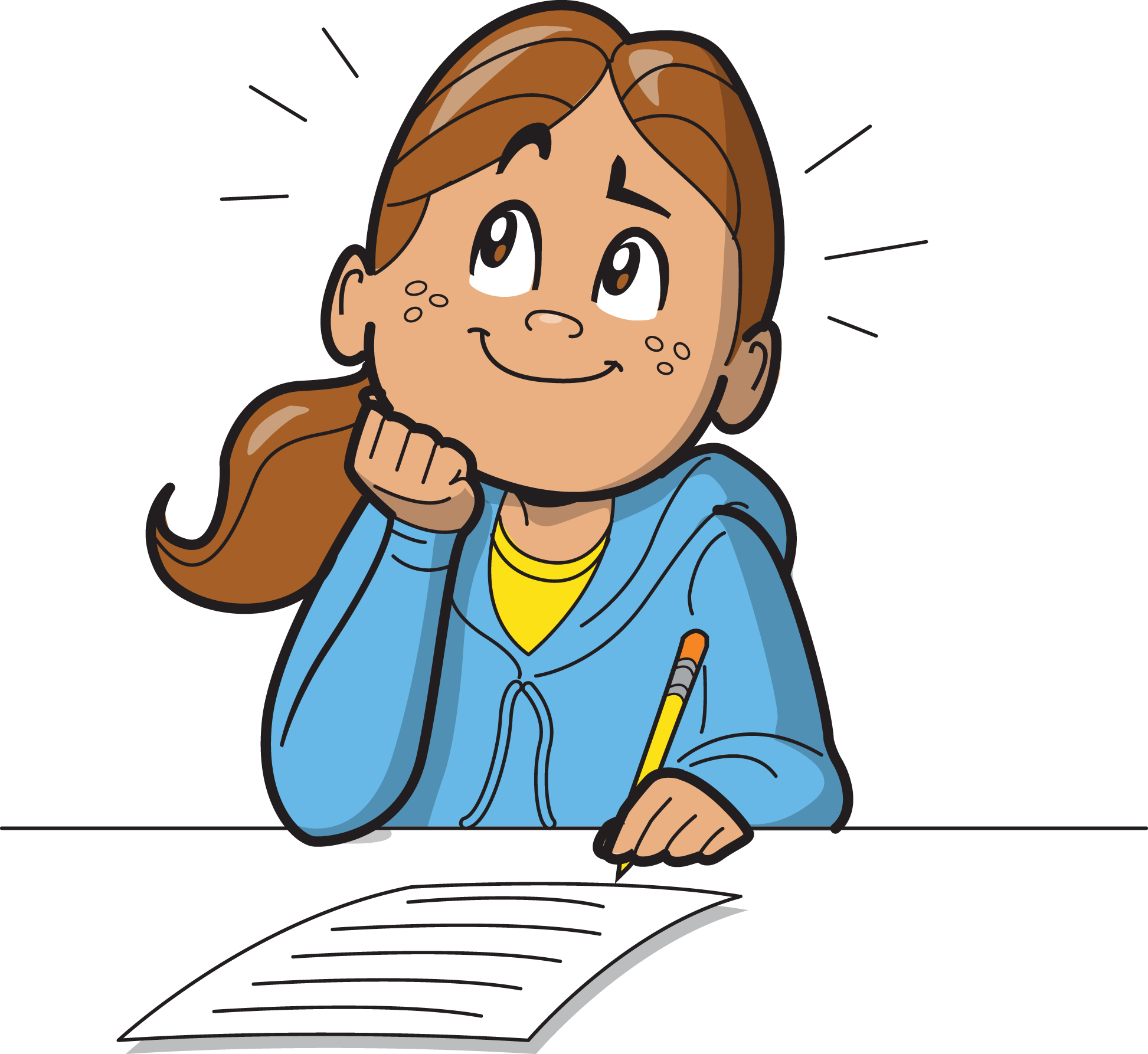 Rydw i’n deall beth mae tebygolrwydd a lwc yn eu golygu
Rydw i’n deall sut mae tebygolrwydd yn gysylltiedig â gamblo
Rydw i’n gallu profi rheolau tebygolrwydd a dadansoddi fy nghanfyddiadau
Rydw i’n gallu adnabod niwed sy’n gysylltiedig â gamblo
Rydw i’n gallu ymchwilio i bynciau a rhannu gwybodaeth
BLWYDDYN 8 / GWERS 4
GWEITHGAREDD: SEFWCH OS...
Os ydych chi wedi rhoi bet
Os ydych chi wedi chwarae gêm o gardiau neu gêm fwrdd am arian
Os ydych chi wedi chwarae gêm fel ‘penny up’/tafliad ceiniog/‘pitch and toss’
Os oes siop fetio ger eich cartref
Os ydych chi wedi dewis rhifau ar gyfer aelod o’r teulu ar y loteri
Os ydych chi wedi dewis ceffyl mewn digwyddiad rasio ceffylau
Os gallwch chi nodi dwy enghraifft o niwed sy’n gysylltiedig â gamblo
Os gallwch chi roi enghraifft o sut y gallai gamblo effeithio ar iechyd meddwl
Os gallwch chi roi enghraifft o le i gael cymorth
Os ydych chi’n gwybod beth mae mantais y tŷ yn ei olygu
Os ydych chi’n gwybod beth mae lwc yn ei olygu
Os ydych chi’n gwybod beth mae tebygolrwydd yn ei olygu
BLWYDDYN 8 / GWERS 4
GWEITHGAREDD: MANTAIS Y TŶ
Tasg 1: Tebygolrwydd cyfateb cardiau
Tasg 2: Tafliad ceiniog / Gêm gardiau
Gan weithio mewn grwpiau bach,gwnewch gêm tafliad ceiniogneu gêm gardiaui brofi rheolautebygolrwydd. Archwilioy tebygolrwydd oamrywiaeth o ganlyniadau. ee galw penpum gwaith ar ôl ei gilydd, ogael pen/cynffon yngyson ac ati.
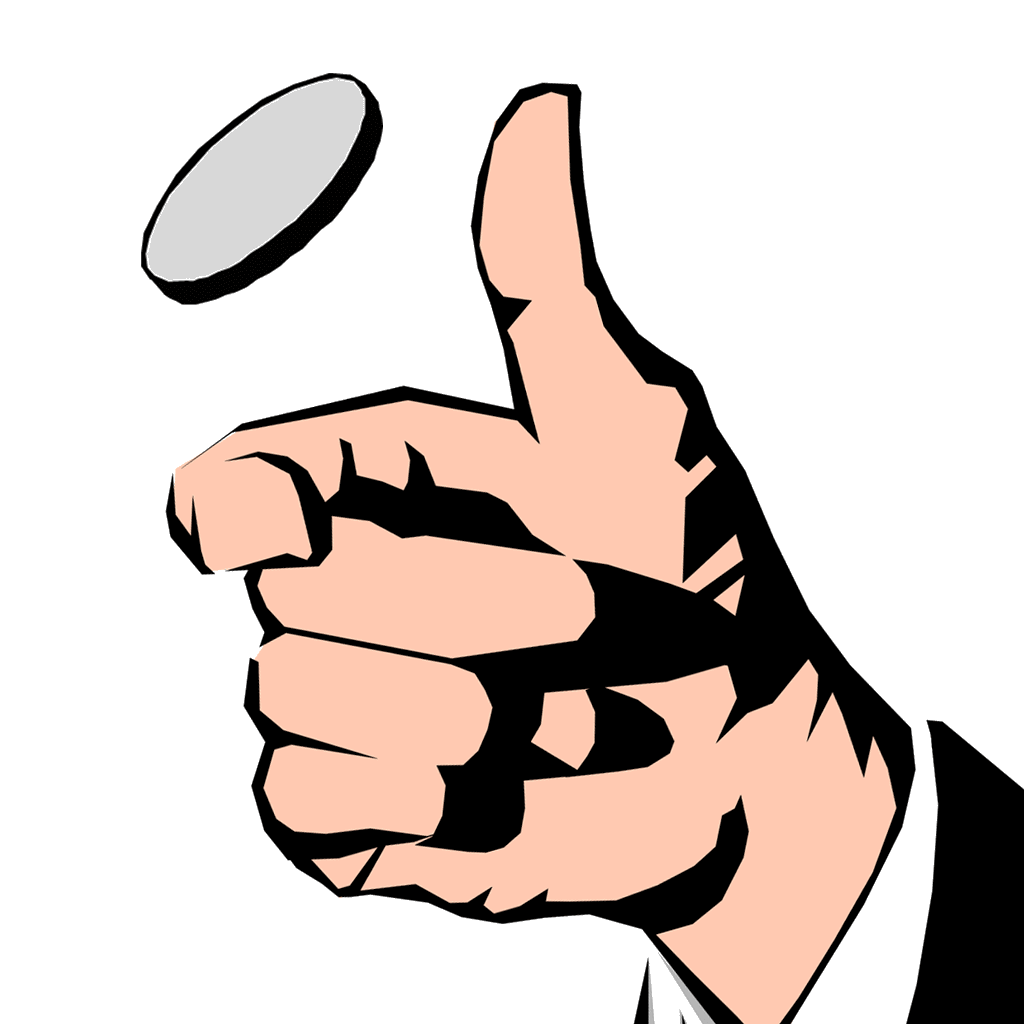 BLWYDDYN 8 / GWERS 4
GWEITHGAREDD: SUT MAE TEBYGOLRWYDD YN BERTHNASOL I GAMBLO?
Sut mae cwmnïau gamblo yn gwneud eu harian?
Ydy pobl ifanc yn ymwybodol o’r tebygolrwydd y byddan nhw’n ennill?
Ydych chi’n credu y byddai hyn yn effeithio ar ba mor debygol y bydden nhw o gymryd rhan?

Trafodwch a rhannwch eich meddyliau.
BLWYDDYN 8 / GWERS 4
Os oes angen help arnoch...
Os ydych chi’n poeni am unrhyw ran o gynnwys heddiw, gallwch chi siarad ag athro neu aelod o staff. I gael cymorth ychwanegol ynglŷn â’ch perthynas chi neu berthynas rhywun arall â gamblo/chwarae gemau, gallwch chi gysylltu â Childline neu BigDeal.
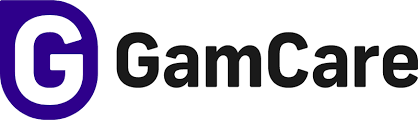 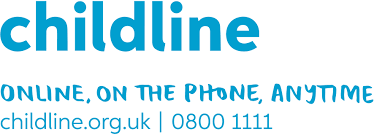 YoungPeopleService@gamcare.org.uk
Ffôn: 02030926964
GAMBLO, ARIAN A DYLED.
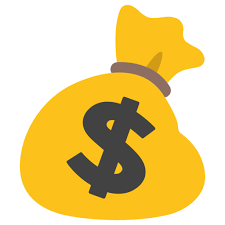 BLWYDDYN 8 / GWERS 5
©YGAM 2020: Cedwir pob hawl
BLWYDDYN 8 / GWERS 5
HER
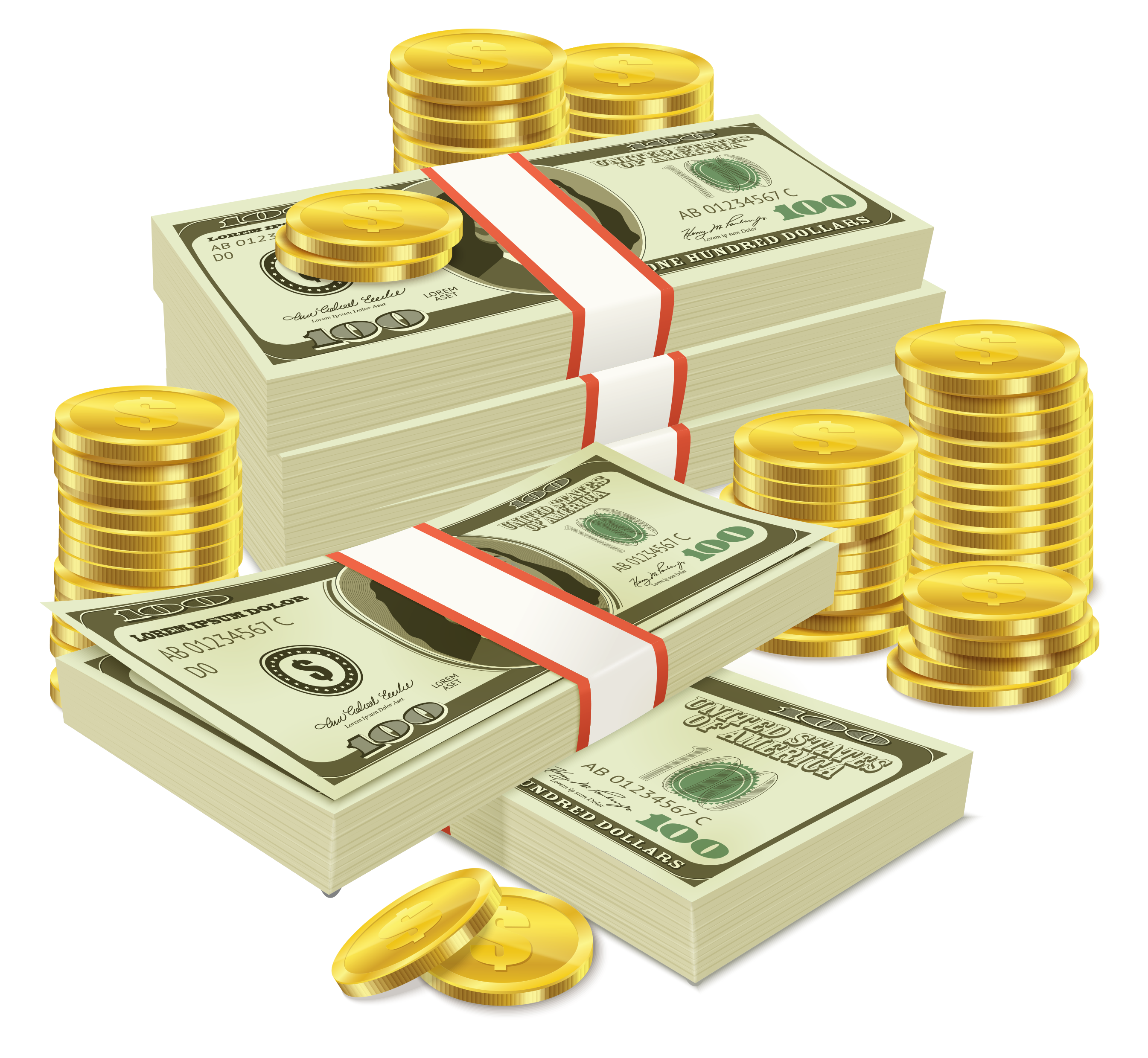 Faint o arian mae’r farchnad gamblo ar-lein yn ei wneud bob blwyddyn?
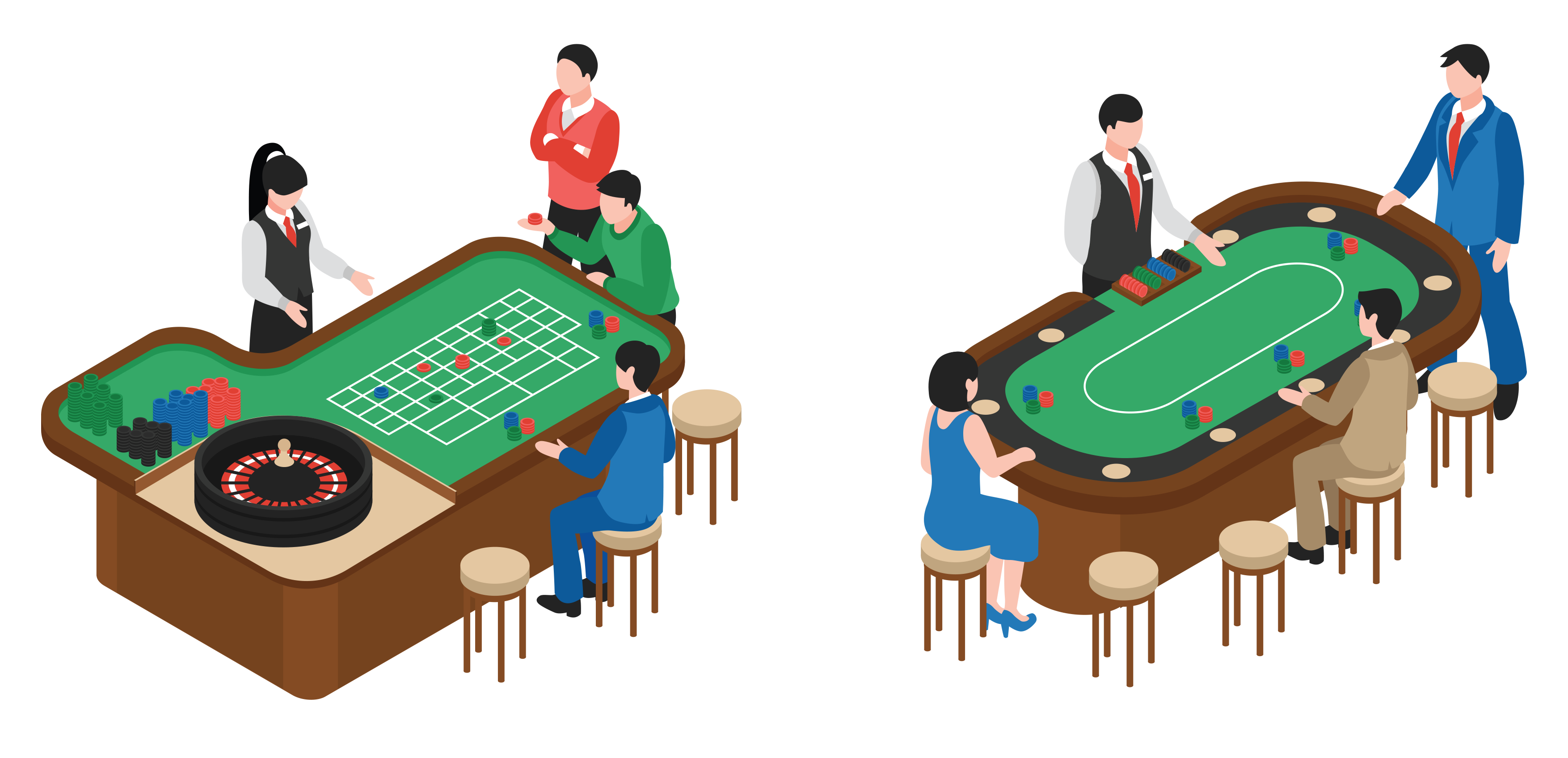 BLWYDDYN 8 / GWERS 5
AMCANION DYSGU
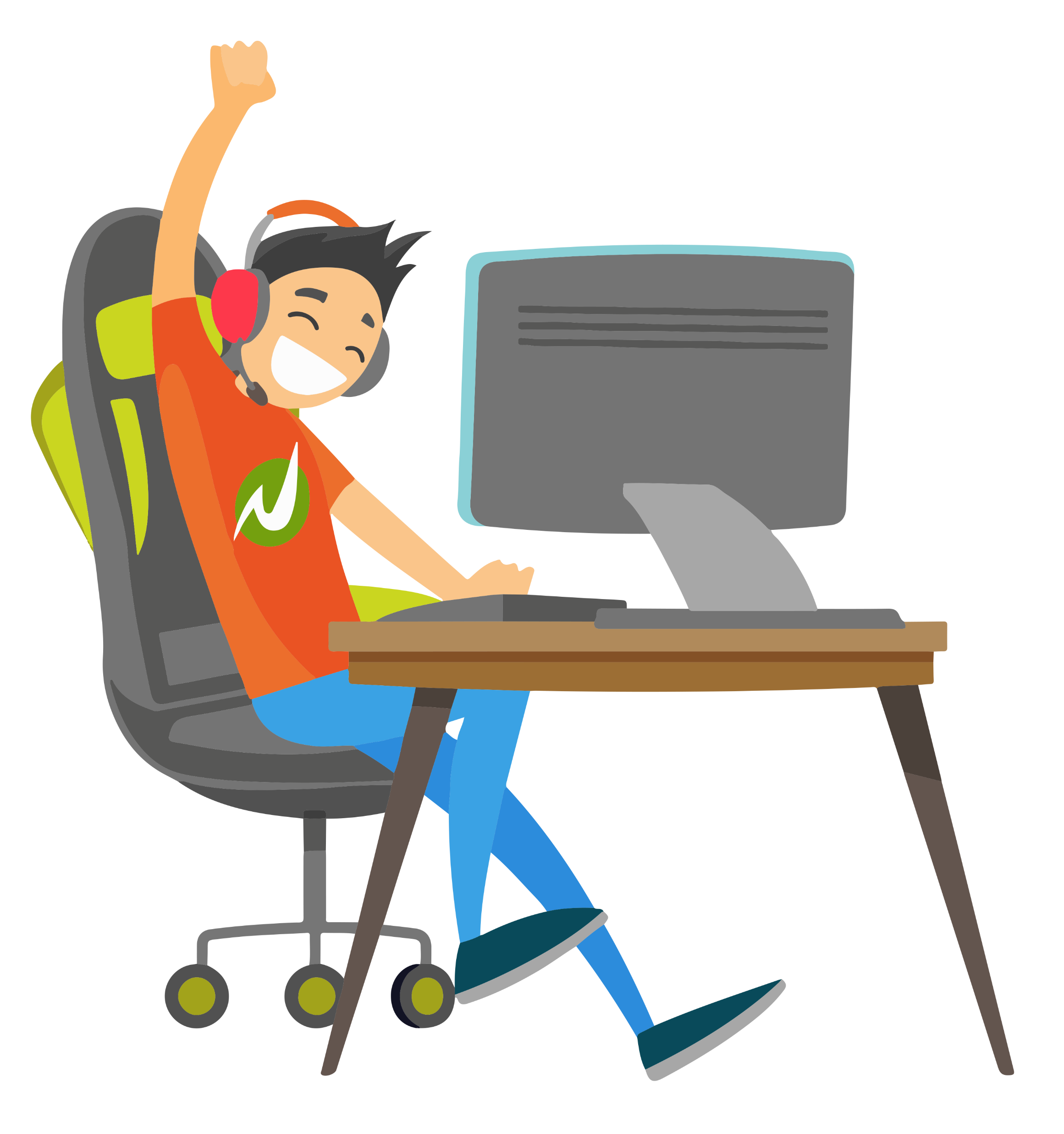 Deall sut mae’r diwydiant gamblo’n gweithio
Deall risgiau ariannol gamblo
Gallu ymchwilio i bynciau a rhannu gwybodaeth mewn ffordd addas
BLWYDDYN 8 / GWERS 5
DEILLIANNAU DYSGU
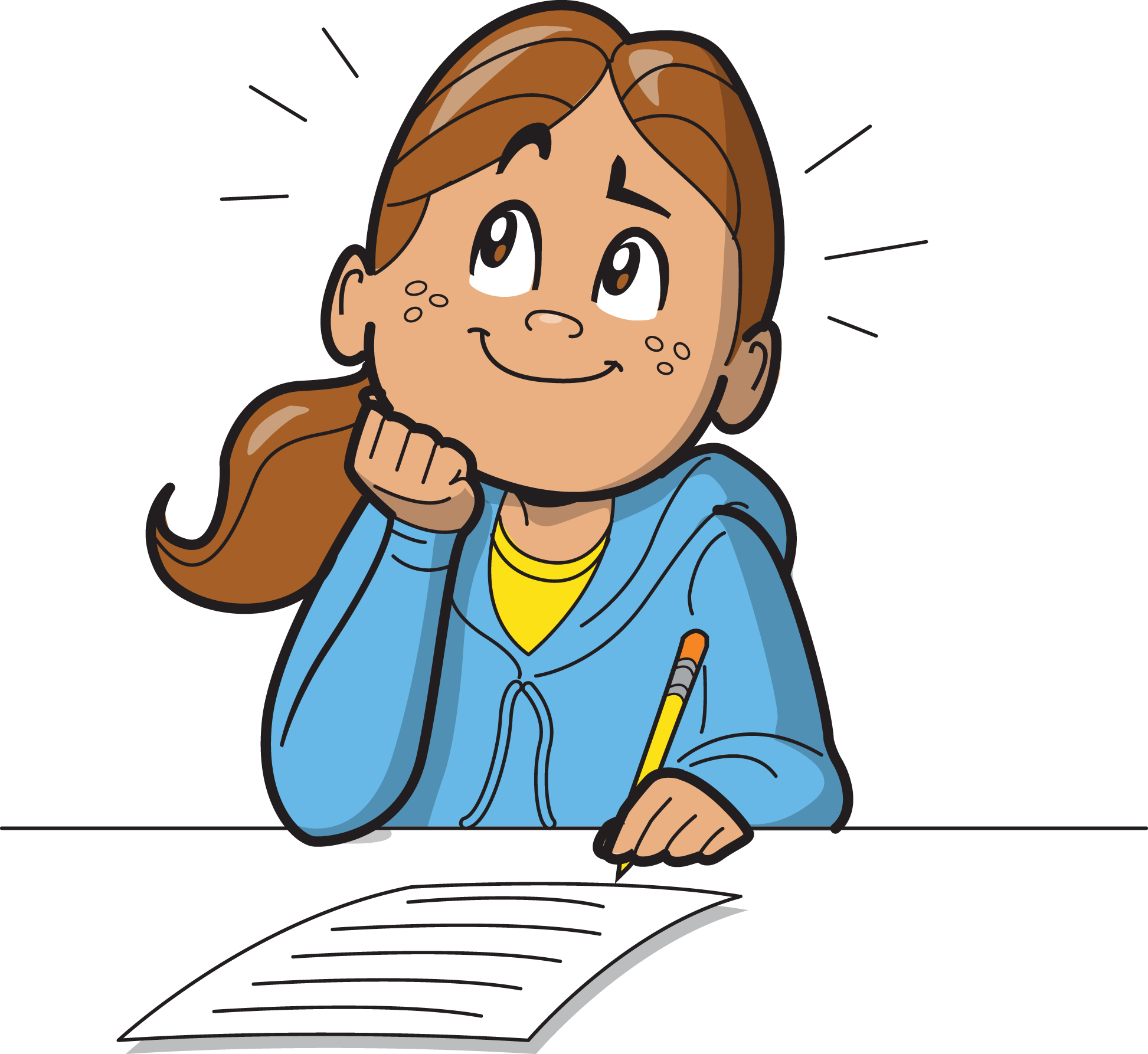 Rydw i’n deall sut mae’r diwydiant gamblo yn gweithio
Rydw i’n deall risgiau ariannol gamblo
Rydw i’n gallu ymchwilio i bynciau a rhannu gwybodaeth
BLWYDDYN 8 / GWERS 5
GWEITHGAREDD: MAP MEDDWL O BETHAU I’W GWNEUD A PHEIDIO EU GWNEUD
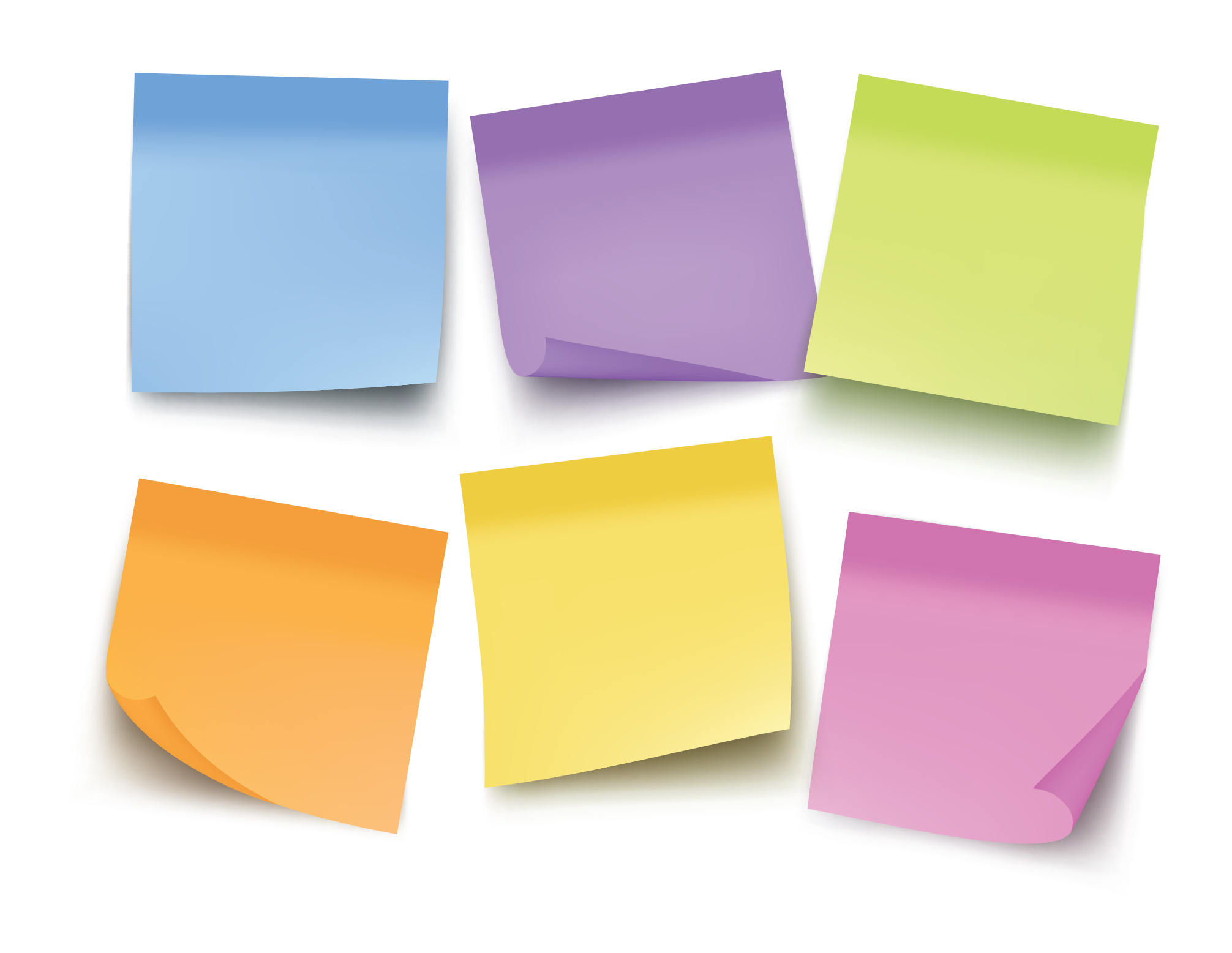 Gan ddefnyddio nodiadau gludiog, ysgrifennwch syniadau am yr hyn y gall unigolion ei wneud i ddiogelu eu hunain rhag niwed o ganlyniad i gamblo
Gan ddefnyddio nodiadau gludiog o liw gwahanol, ysgrifennwch syniadau am yr hyn y gallai’r diwydiant/gweithredwyr ei wneud i ddiogelu defnyddwyr rhag niwed o ganlyniad i gamblo
Rhestrwch eich tri phrif syniad ar gyfer y ddau gategori ac eglurwch pam.
BLWYDDYN 8 / GWERS 5
GWEITHGAREDD: I BLE MAE’R ARIAN YN MYND?
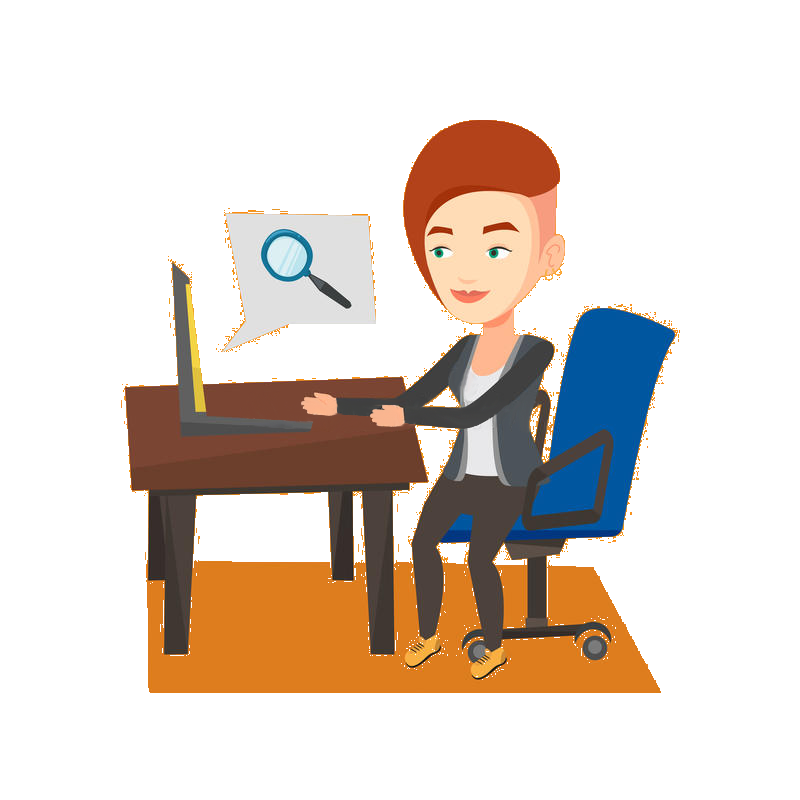 Defnyddiwch erthyglau/dolenni papur newydd neu beiriant chwilio ar y rhyngrwyd i'ch helpu i ystyried ac ateb y cwestiynau canlynol:
Faint o arian mae’r Diwydiant Gamblo yn ei wneud?
O ble mae’r arian yn dod?
I ble mae’r arian yn mynd?
BLWYDDYN 8 / GWERS 5
GWEITHGAREDD: GADEWCH I NI GAEL CWIS
CWESTIWN
ATEBION
Dim terfyn oedran
Beth yw’r terfyn oedran ar gyfer peiriannau ffrwythau categori D?
16
18
1
A
A
A
A
A
A
B
B
B
B
B
B
C
C
C
C
C
C
Faint o blant yn y DU sy’n cael eu hystyried yn gamblwyr problemus
20,000
48,000
55,000
2
Pa ganran o blant 11-16 oed sy’n gamblo sydd gyda’u rhieni ar y pryd?
10
67
48
3
Ar gyfartaledd, faint o arian a wariwyd gan bobl ifanc 11-16 oed sydd wedi gamblo dros yr wythnos diwethaf?
£10
£17
£22
4
pa ganran o bobl ifanc 11-16 oed sydd wedi cael eu hatal rhag gamblo oherwydd eu bod yn edrych yn rhy ifanc?
15%
30%
45%
5
Sawl tîm pêl-droed yn ystod Tymor 19/20 oedd â logos betio ar eu crysau
5
10
17
6
BLWYDDYN 8 / GWERS 5
GWEITHGAREDD: GADEWCH I NI GAEL CWIS - ATEBION
CWESTIWN
ATEBION
Dim terfyn oedran
Beth yw’r terfyn oedran ar gyfer peiriannau ffrwythau categori D?
16
18
1
A
A
A
A
A
A
B
B
B
B
B
B
C
C
C
C
C
C
Faint o blant yn y DU sy’n cael eu hystyried yn gamblwyr problemus
20,000
48,000
55,000
2
Pa ganran o blant 11-16 oed sy’n gamblo sydd gyda’u rhieni ar y pryd?
10
67
48
3
Ar gyfartaledd, faint o arian a wariwyd gan bobl ifanc 11-16 oed sydd wedi gamblo dros yr wythnos diwethaf?
£10
£17
£22
4
pa ganran o bobl ifanc 11-16 oed sydd wedi cael eu hatal rhag gamblo oherwydd eu bod yn edrych yn rhy ifanc?
15%
30%
45%
5
Sawl tîm pêl-droed yn ystod Tymor 19/20 oedd â logos betio ar eu crysau
5
10
17
6
Ffynhonnell: Y Comisiwn Hapchwarae 2019
BLWYDDYN 8 / GWERS 5
GWEITHGAREDD: AMSER RHANNU
Rhannwch ddau beth rydych chi wedi’i ddysgu heddiw sydd wedi eich synnu neu oedd o ddiddordeb i chi
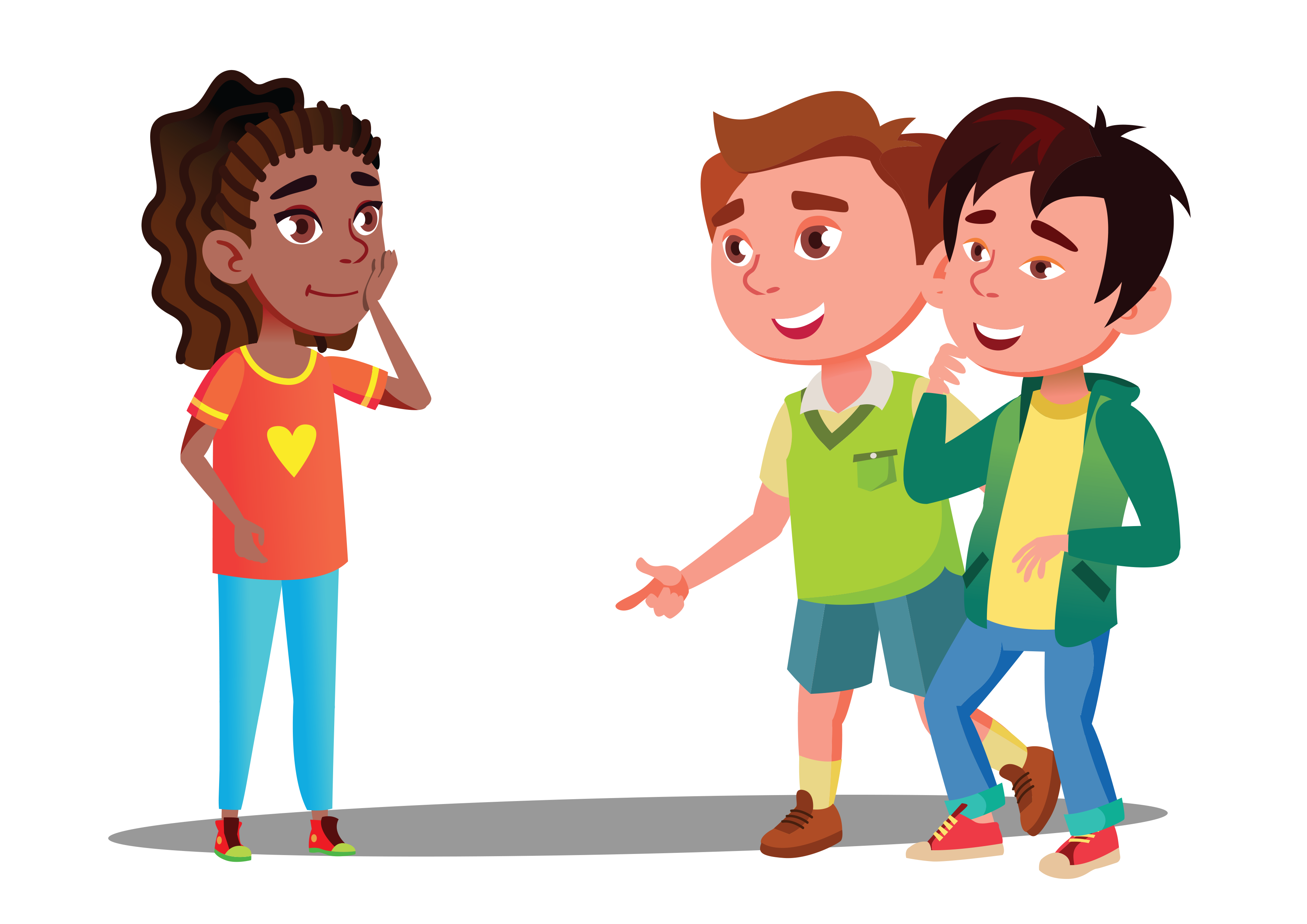 BLWYDDYN 8 / GWERS 5
Os oes angen help arnoch...
Os ydych chi’n poeni am unrhyw ran o gynnwys heddiw, gallwch chi siarad ag athro neu aelod o staff. I gael cymorth ychwanegol ynglŷn â’ch perthynas chi neu berthynas rhywun arall â gamblo/chwarae gemau, gallwch chi gysylltu â Childline neu GamCare.
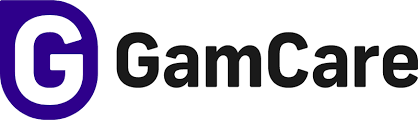 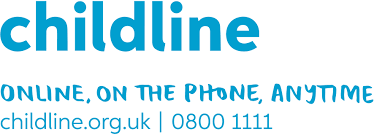 YoungPeopleService@gamcare.org.uk
Ffôn: 02030926964
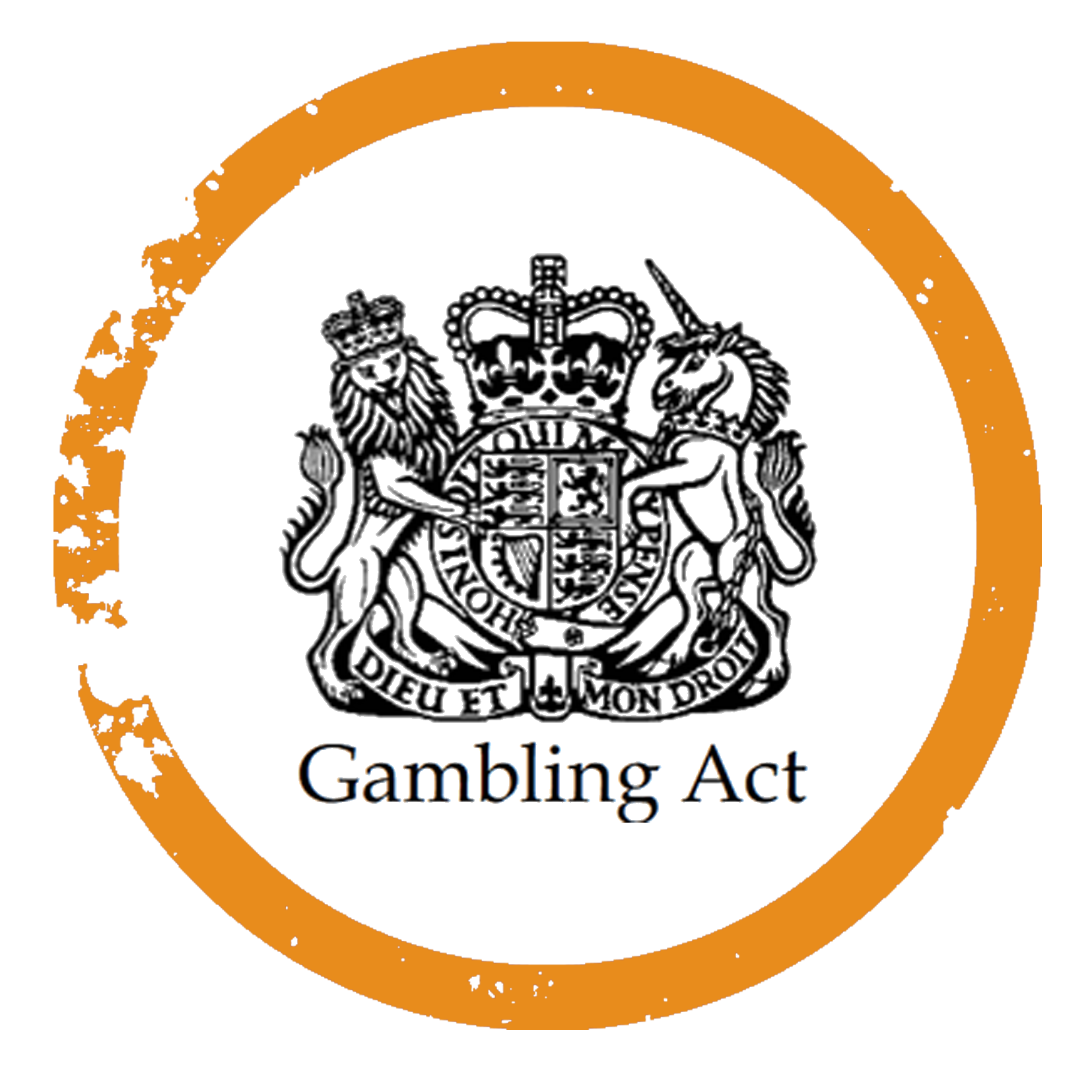 Y DDEDDF GAMBLO
BLWYDDYN 8 / GWERS 6
©YGAM 2020: Cedwir pob hawl
BLWYDDYN 8 / GWERS 6
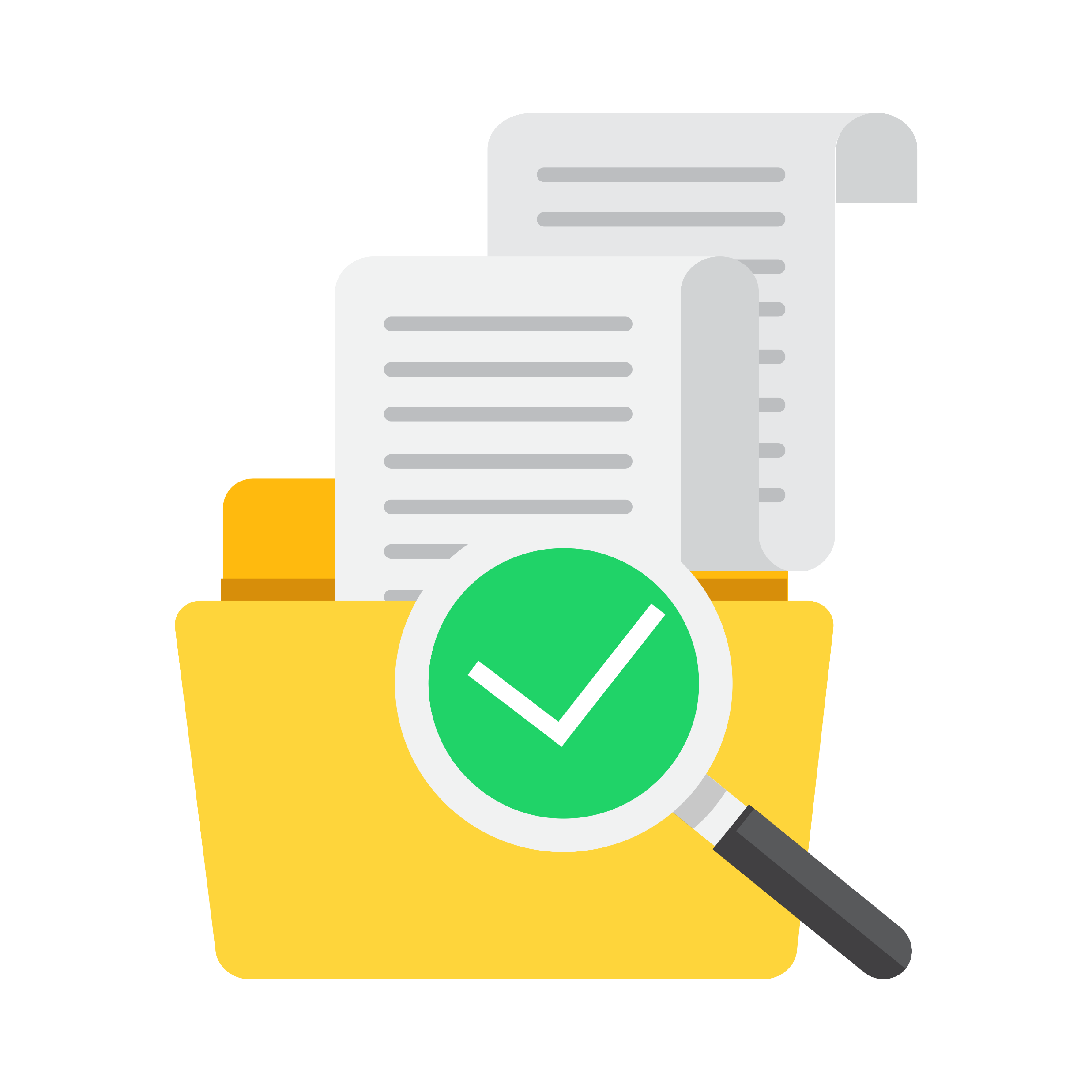 HER
Archwiliwch y Ddeddf Gamblo. Pa fesurau sydd ar waith i ddiogelu pobl ifanc a phobl agored i niwed. A ddylai gynnwys Microdrafodion mewn gemau ar-lein?
BLWYDDYN 8 / GWERS 6
AMCANION DYSGU
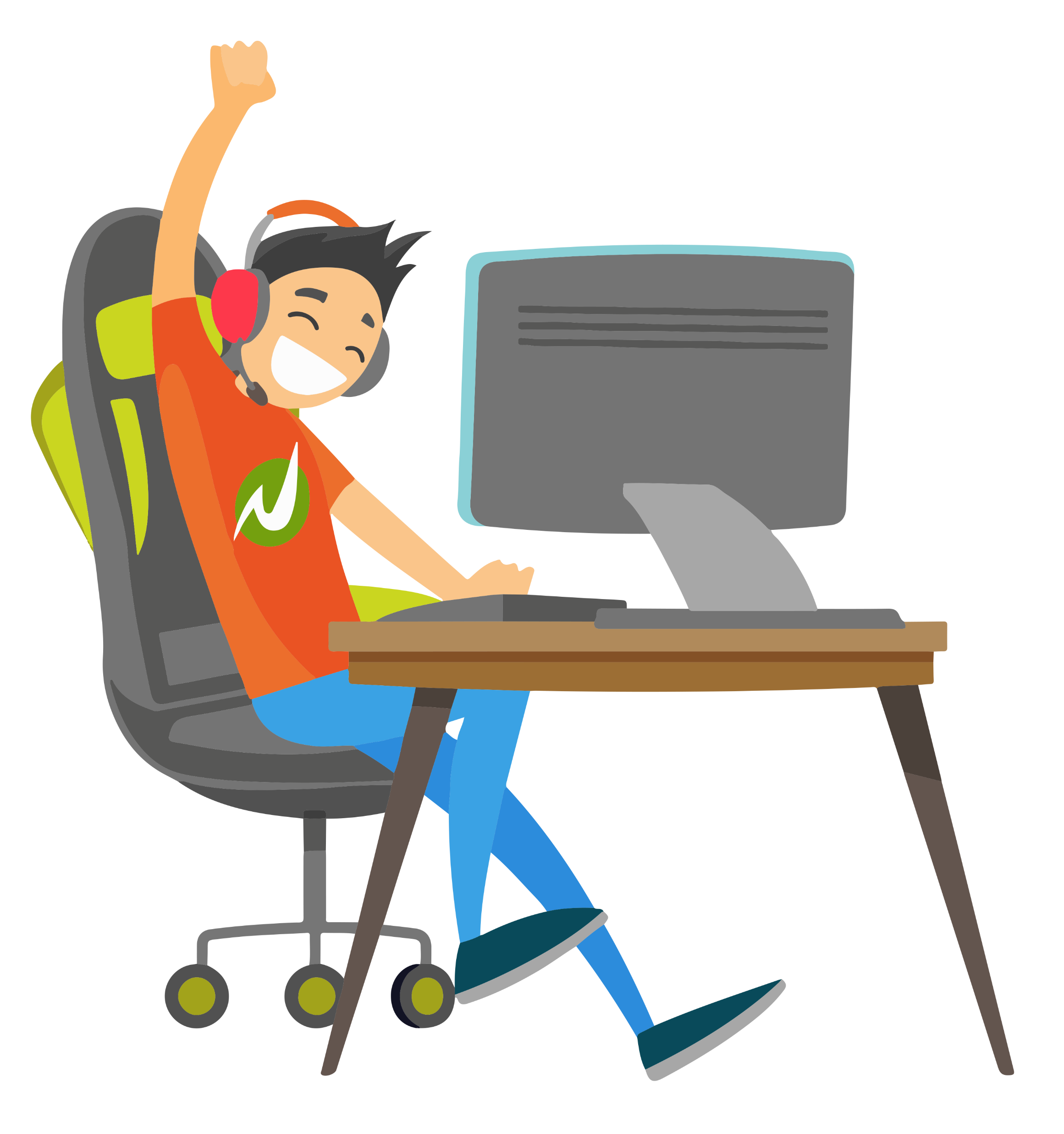 Deall pwrpas y Ddeddf Gamblo a’r Ddeddfwriaeth i amddiffyn pobl ifanc a phobl agored i niwed
Deall beth mae diogelu defnyddwyr yn ei olygu
Defnyddio sgiliau ymchwilio i ddod o hyd i wybodaeth a rhannu canfyddiadau a barn
BLWYDDYN 8 / GWERS 6
DEILLIANNAU DYSGU
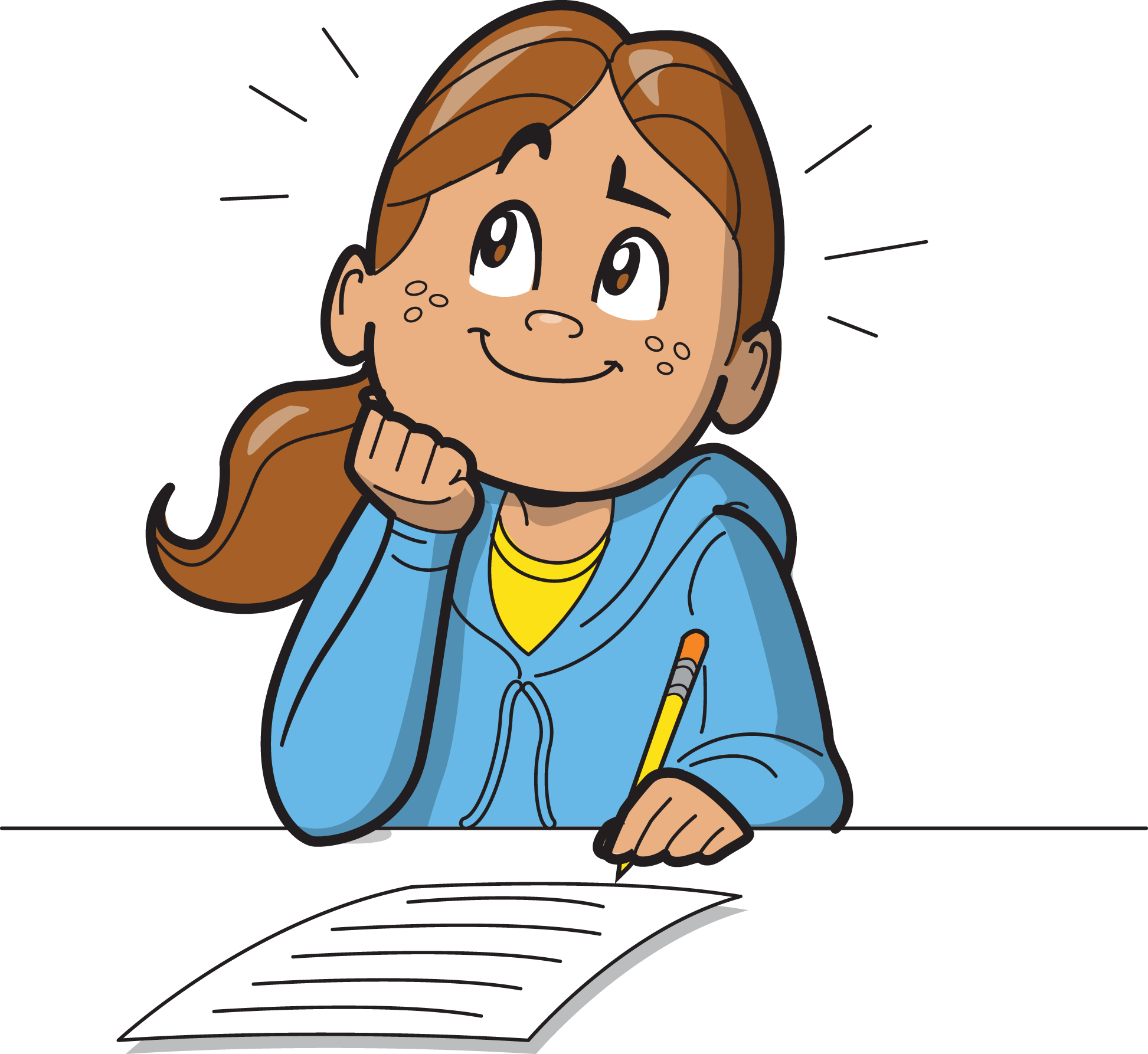 Rydw i’n deall beth mae diogelu defnyddwyr yn ei olygu
Rydw i’n gallu diffinio diogelu
Rydw i’n gallu nodi nodweddion allweddol y Ddeddf Gamblo 
Rydw i’n gallu ymchwilio i bwnc a rhannu fy marn a’m canfyddiadau
BLWYDDYN 8 / GWERS 6
GWEITHGAREDD: MAP DIOGELU DEFNYDDWYR
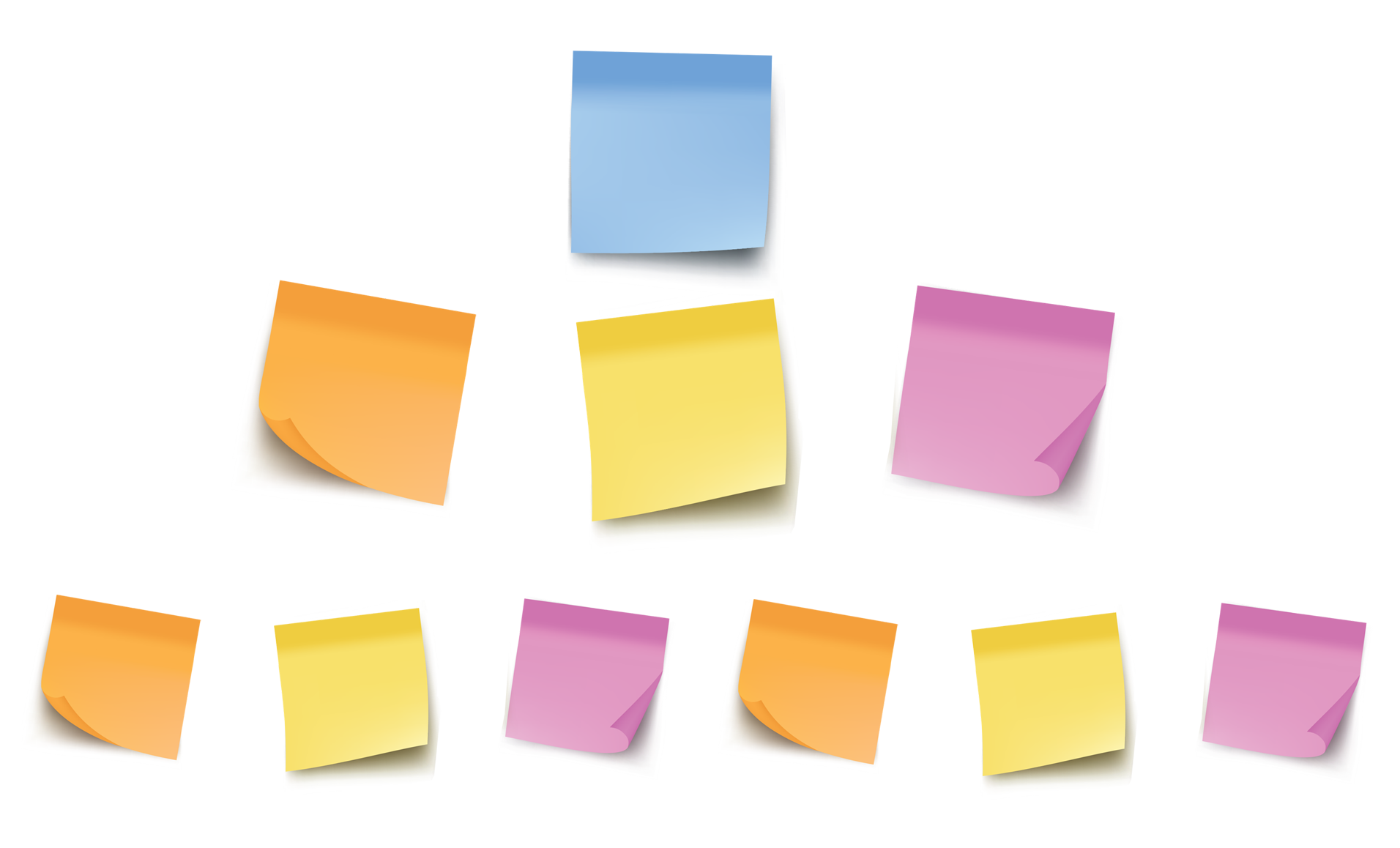 Beth mae defnyddiwr yn ei olygu?
Defnyddiwch y nodiadau post-it i greu map o’r holl bobl/sefydliadau sy’n gysylltiedig â diogelu defnyddwyr rhag gamblo niweidiol. 
1) Pa fesurau y gallan nhw eu cymryd?
1) A yw addysg yn chwarae rhan mewn diogelu? Eglurwch eich ateb
BLWYDDYN 8 / GWERS 3
GWEITHGAREDD: Y DDADL FAWR
Archwiliwch y ddogfen ‘Plant, pobl ifanc a gamblo.’ Pa fesurau sydd ar waith i ddiogelu plant a phobl ifanc? Ydy hyn yn ddigon? 
Eglurwch eich ateb: Oes yna unrhyw beth arall y gellid ei wneud? Beth ydych chi’n ei awgrymu?
Meddyliwch am y ffyrdd y mae plant a phobl ifanc yn cael eu diogelu rhag niwed sy’n gysylltiedig â thrysorflychau. Oes yna unrhyw fesurau ar waith?
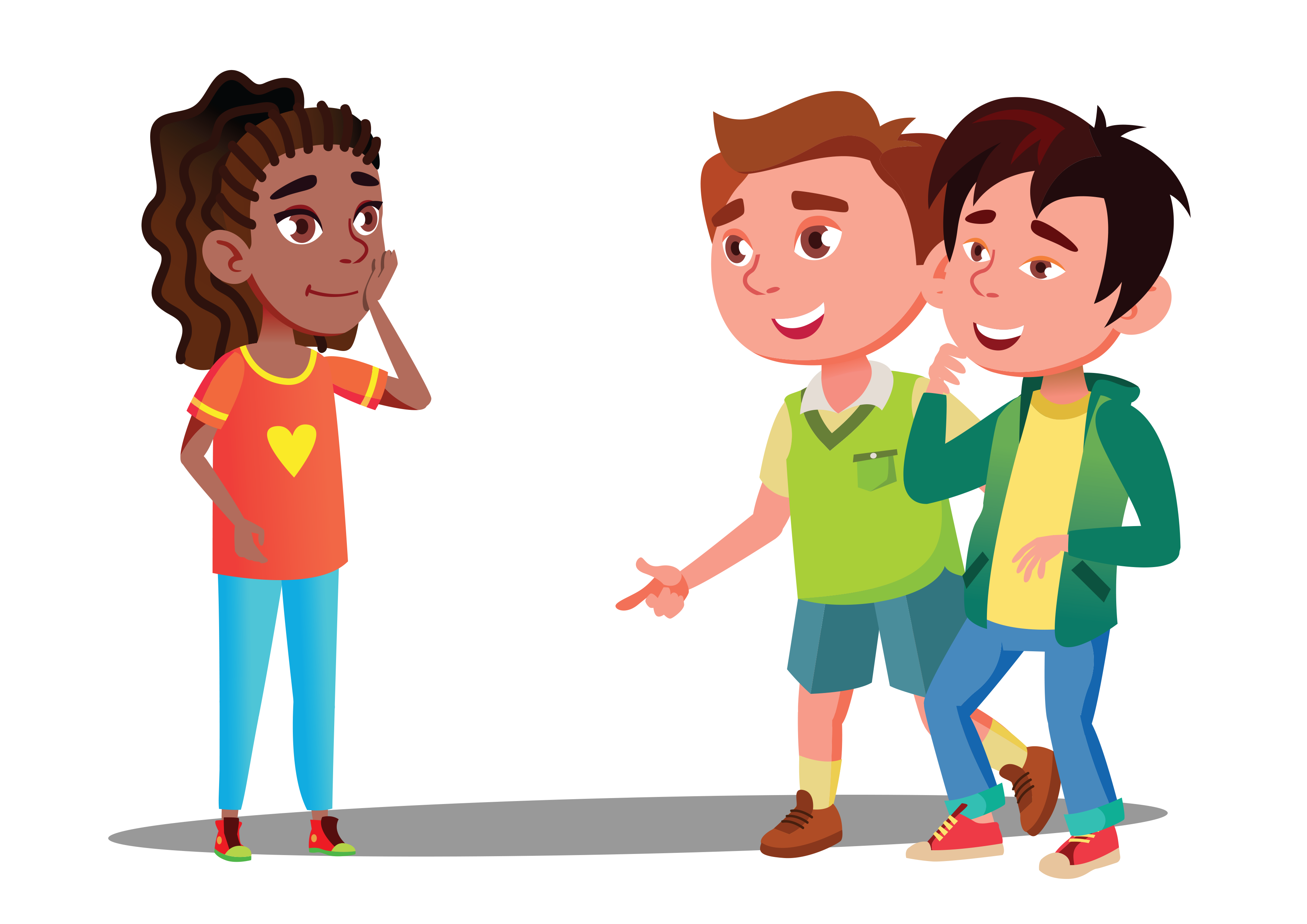 BLWYDDYN 8 / GWERS 3
GWEITHGAREDD: Y DDEDDF GAMBLO: MAE’R DDADL FAWR YN PARHAU...
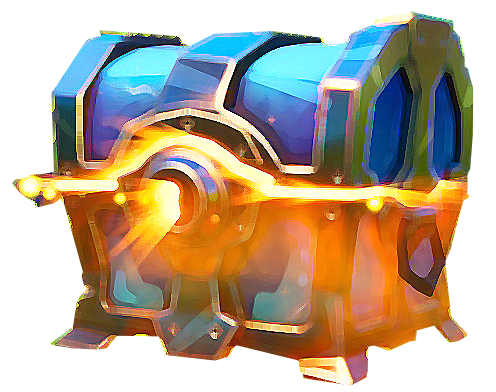 Paratowch ddadl o blaid neu yn erbyn cynnwys trysorflychau yn y ddeddf gamblo. Bydd gennych chi 5 munud i gyflwyno eich dadl a munud arall i ateb unrhyw gwestiynau.
Gallwch chi ddefnyddio’r erthyglau papur newydd a’r dogfennau ymchwil igefnogi eich dadl.
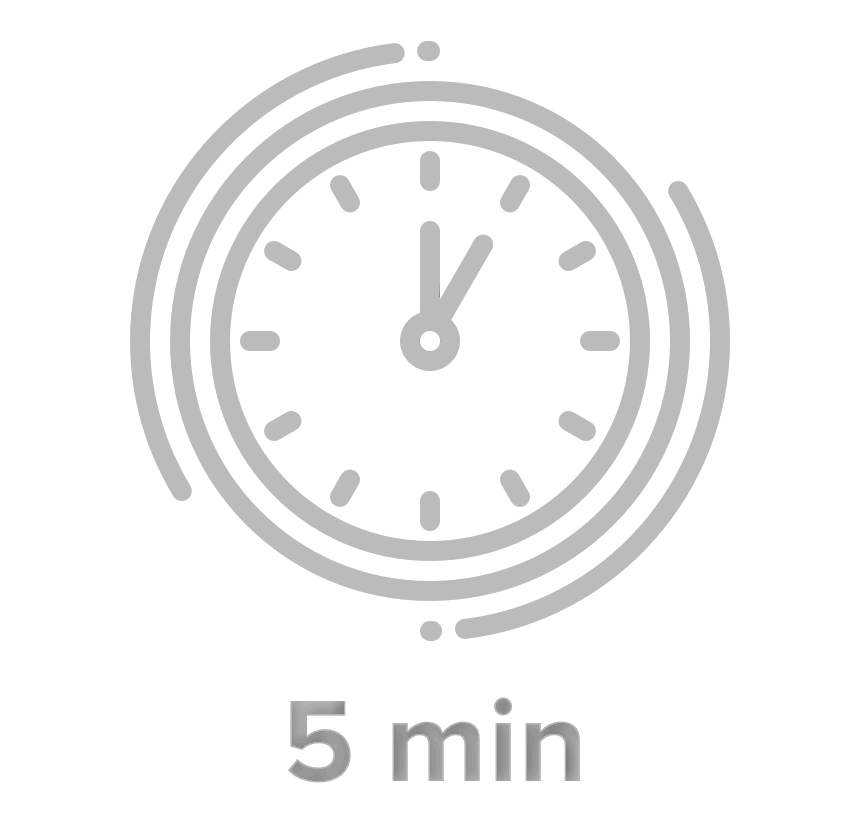 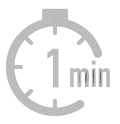 BLWYDDYN 8 / GWERS 3
GWEITHGAREDD: BETH ARALL ELLIR EI WNEUD
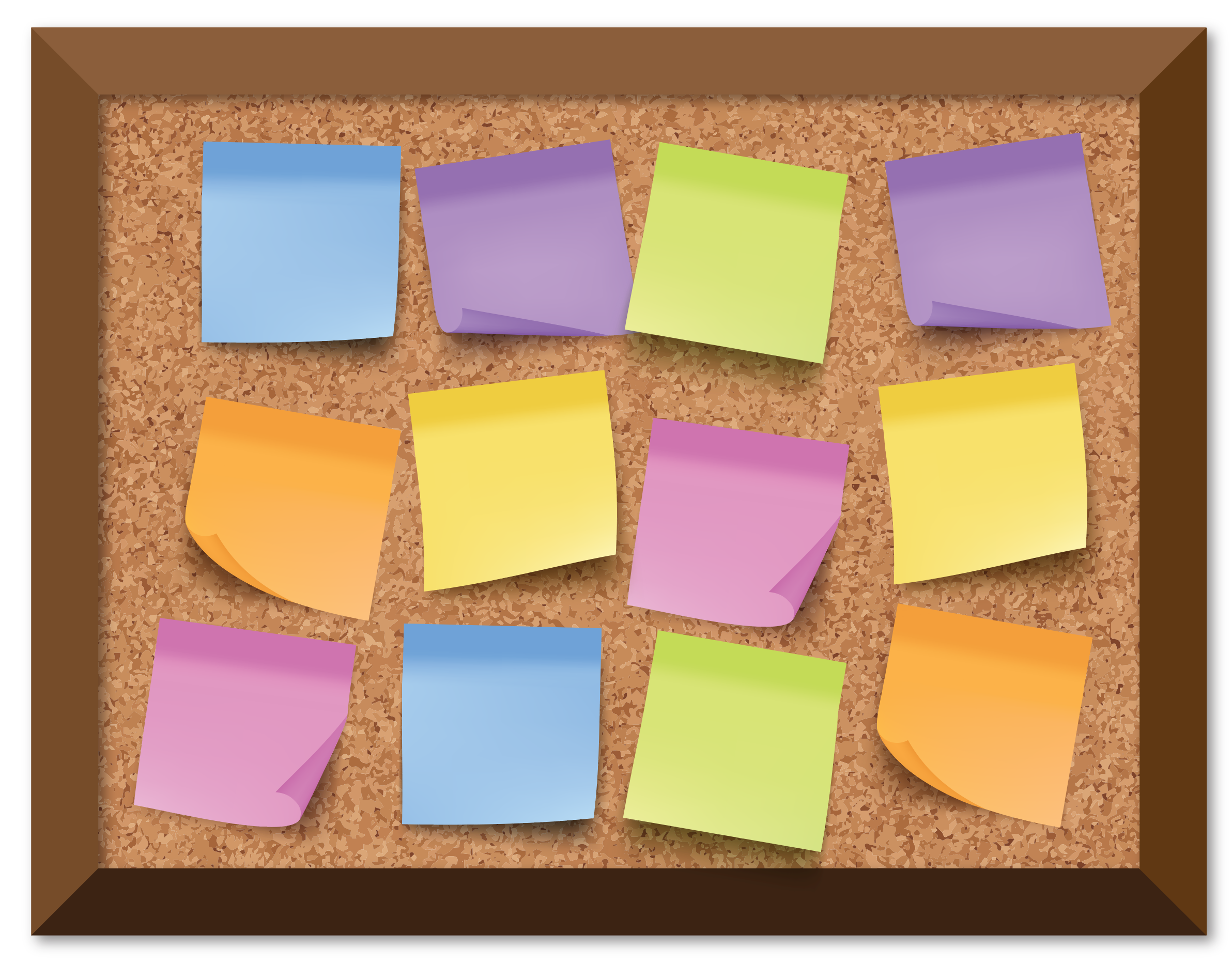 Defnyddiwch nodiadau gludiog i atodi dau beth arall y gellid eu gwneud i ddiogelu defnyddwyr. Gallech ei gysylltu ag un o’r rheini a nodwyd yn y gweithgaredd cyntaf.
BLWYDDYN 8 / GWERS 6
Os oes angen help arnoch...
Os ydych chi’n poeni am unrhyw ran o gynnwys heddiw, gallwch chi siarad ag athro neu aelod o staff. I gael cymorth ychwanegol ynglŷn â’ch perthynas chi neu berthynas rhywun arall â gamblo/chwarae gemau, gallwch chi gysylltu â Childline neu GamCare.
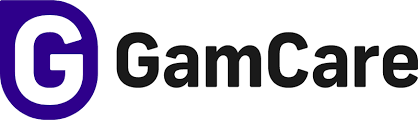 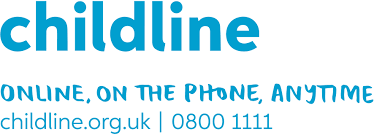 YoungPeopleService@gamcare.org.uk
Ffôn: 02030926964